New EMS Units
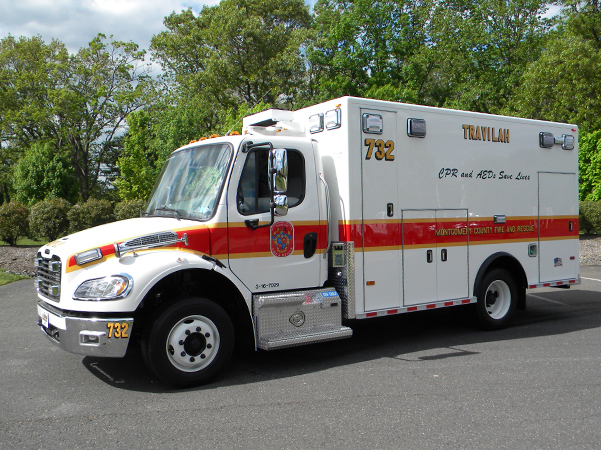 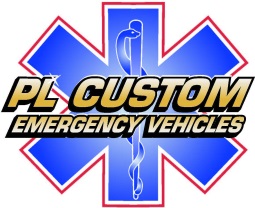 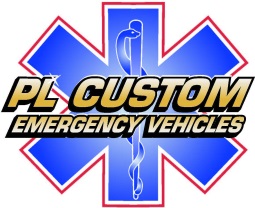 2016 Freightliner/PL Custom
Specification Chart
Engine			Cummins  ISB 240 HP
Brakes			Antilock – Disc - HYDRAULIC
Front Axle			8,000 lbs  GAWR
Rear Axle			12,000 lbs  GAWR
Curb Weight		15,300 lbs  EMPTY
Unit Height			9’ 6” 
Unit Length		24’  5”
Unit Width			9’  6”
Tire Pressure		Front 85psi      Rear  75psi
Coolant			11 Gallons Purple w/SCA
Engine Oil			20qts   15w40
Transmission Fluid		10.6qts   Transynd
Power Steering Fluid	5qts   Dexron III
Brake Fluid			5pts   DOT 3
Diesel Exhaust Fluid	6 Gallons   DEF
Braking System
ALL 2016 EMS units will be equipped with All-wheel HYDRAULIC  Disc Brakes
Visualize fluid level through the translucent reservoir
Backlighting with a flashlight may improve visibility
DO NOT conduct DOT Air Brake Test
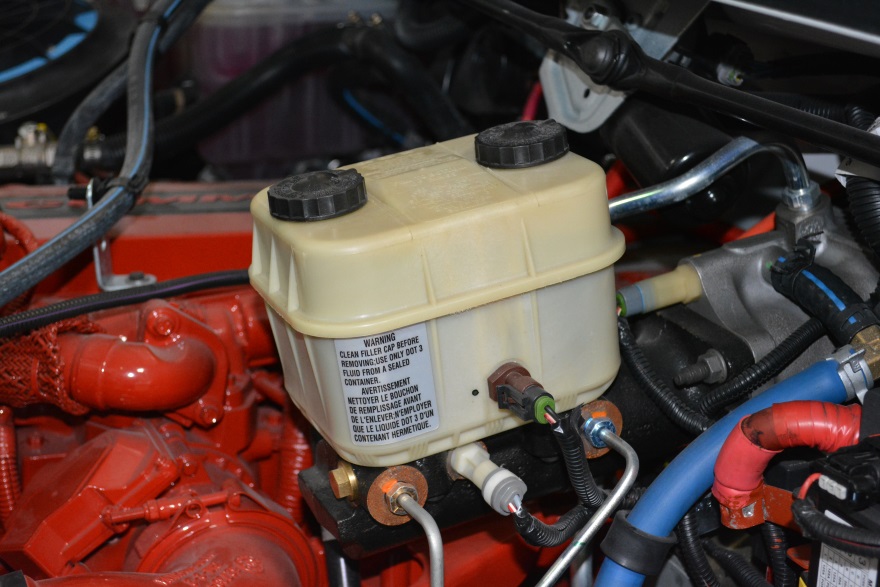 Master Cylinder
Check BOTH sides of the reservoir during your daily apparatus check. DO NOT remove caps and only add fluid upon direction from CMF.
Washer Fluid Reservoir
Now located under the hood on the passenger side of the unit
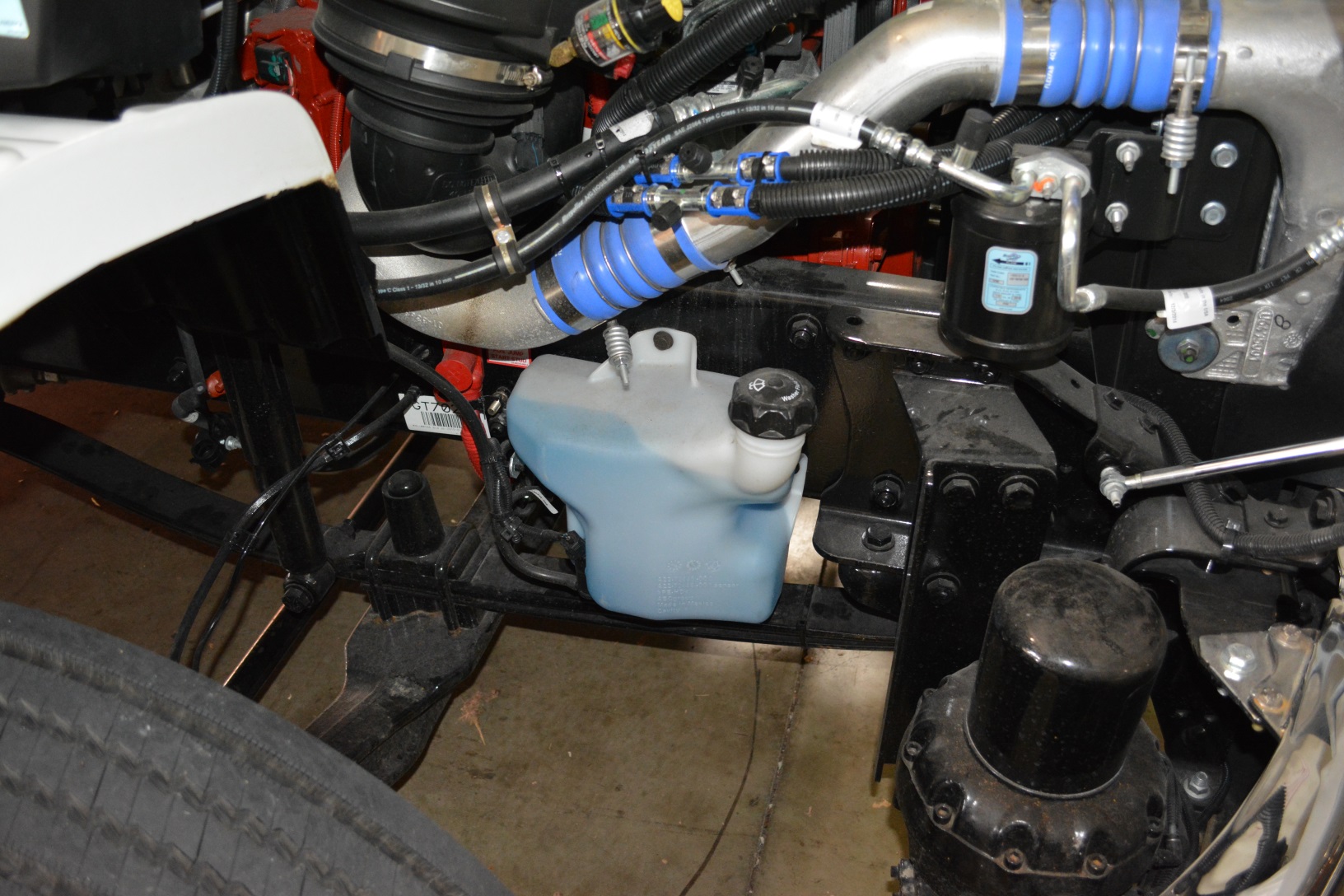 Auxiliary Braking Device
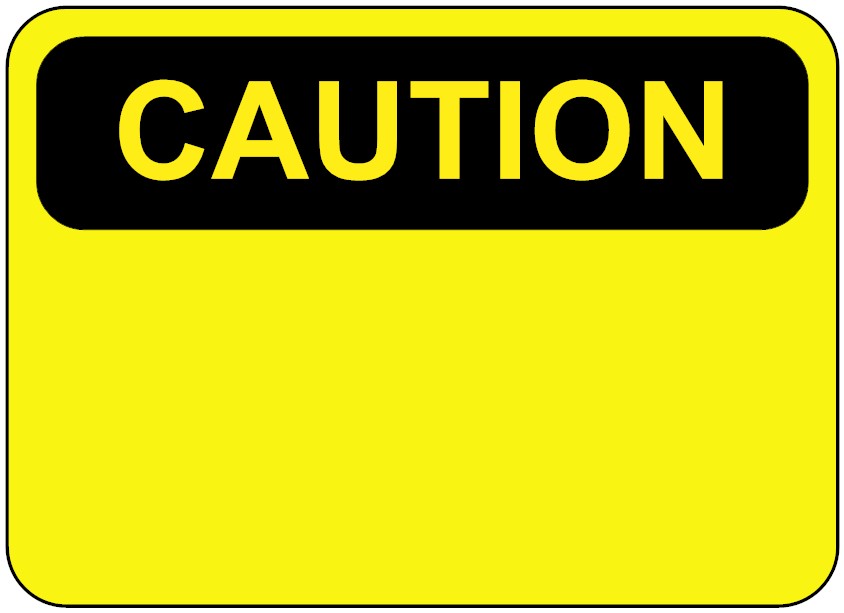 This unit is equipped with an 
Exhaust Brake.

The Exhaust Brake will not be used in low traction or slippery conditions.
Transmission Fluid Check
The Transmission Fluid level may be checked in the cab through the keypad selector.
The engine must be running at idle and the unit must be on level ground.
The engine must idle at least five minutes from a cold start.
The transmission must heat to at least 140 degrees F.
Push both the up and down arrows simultaneously on the keypad.
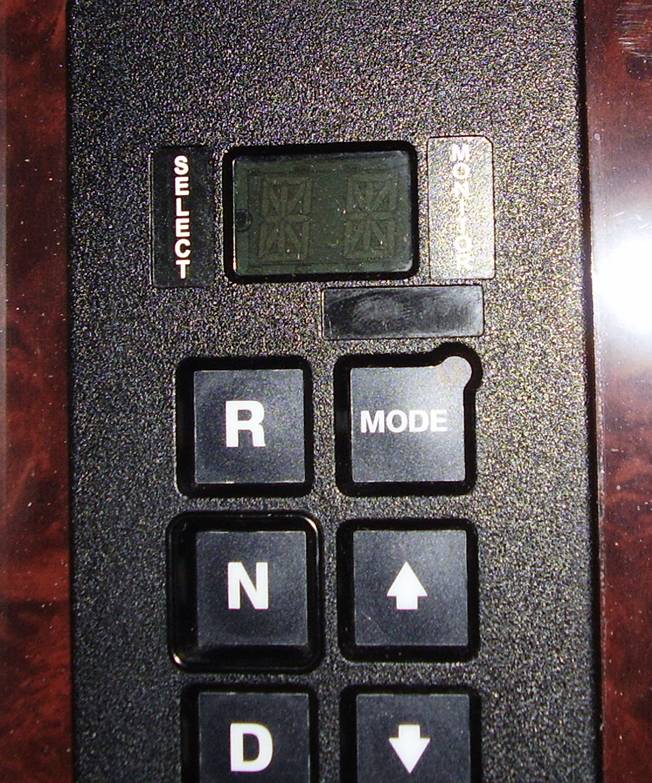 Arrows
Transmission Fluid Check
After simultaneously pushing both buttons, the symbol “OL” will display on the screen.
OL will be followed by OK,  -1 thru -7, or +1 thru +7. The – indicates under filled and the + indicates overfilled. The numeral indicates the number of quarts.
Any other message indicates a problem and CMF should be notified.
Always confirm the digital reading on the dipstick BEFORE adding fluid.
ONLY use Trans-Synd Fluid.
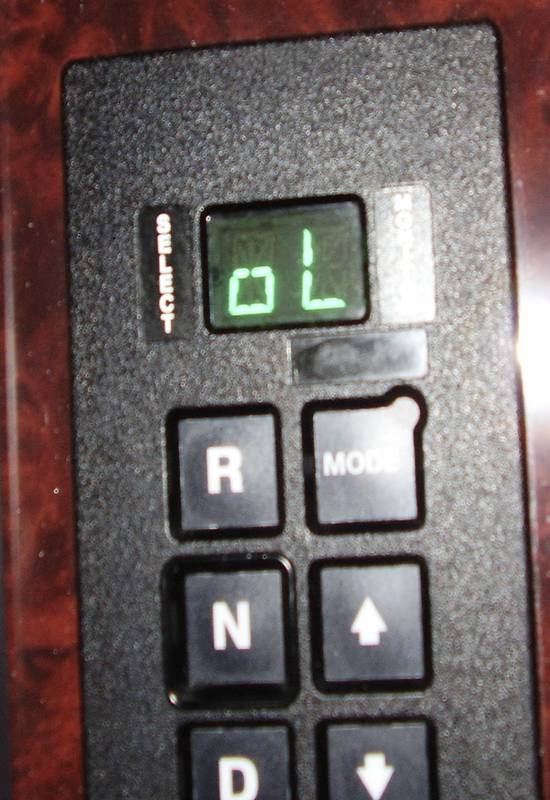 Reverse Camera
The camera is located just above the rear doors.
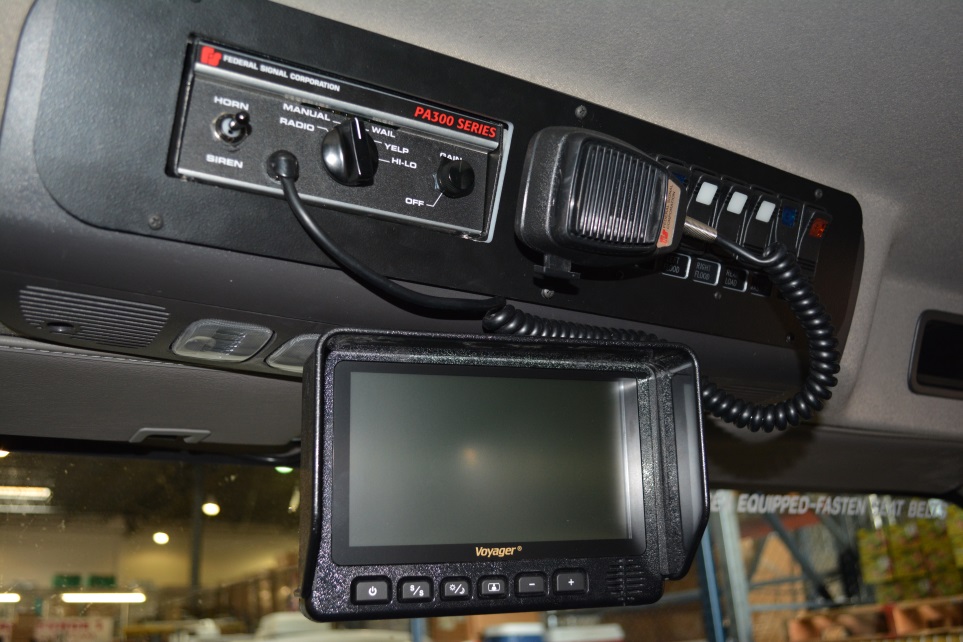 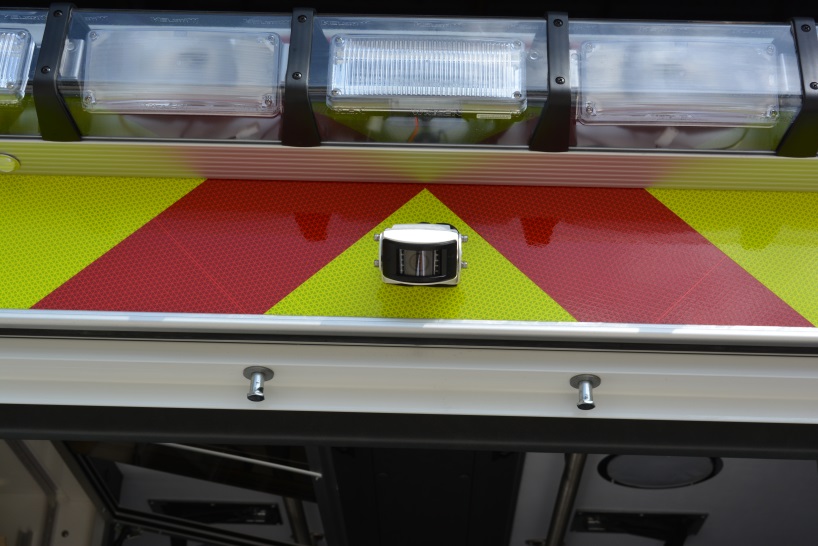 The video screen is located at ceiling level in the center of the unit.
Cab Features
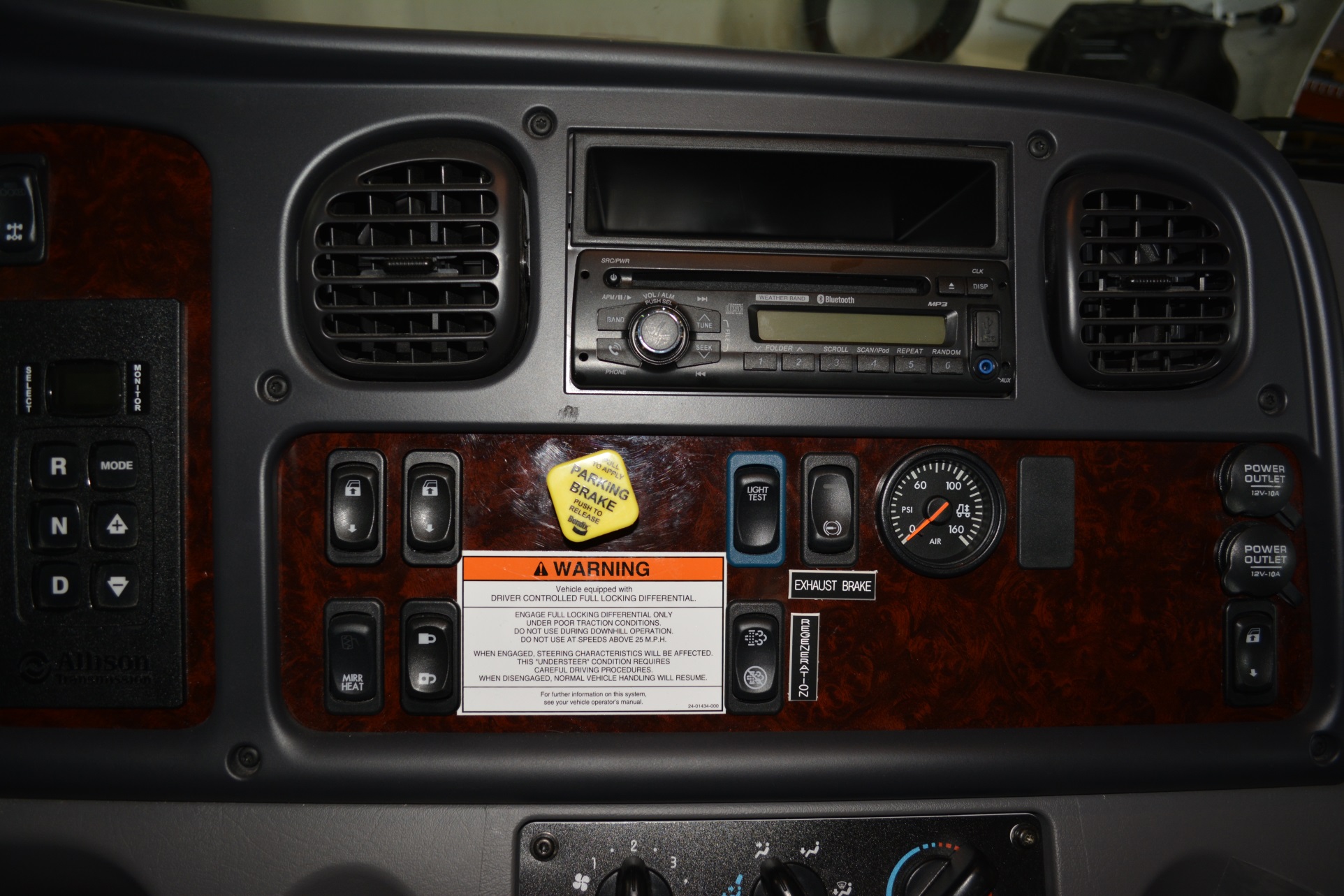 Cab Features
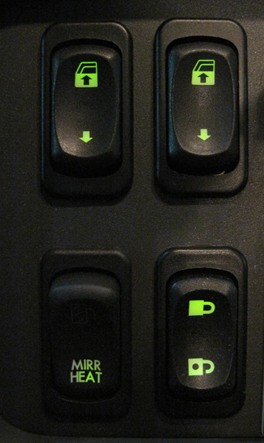 Driver’s Window
Passenger’s Window
Door Locks
Use of this switch will lock/unlock the entire unit. If the doors are inadvertently locked, they can be unlocked with the stealth switch on the rear of unit
Mirror
Heat
Cab Features
Light Test
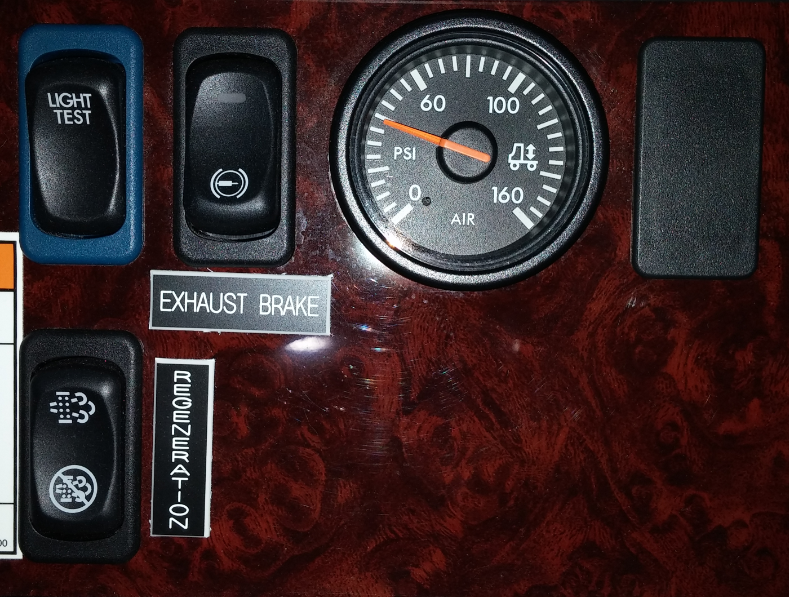 Rear Suspension Pressure
Exhaust Brake
ON/OFF
Active
Regeneration
Cab Features
The Light Test switch will test only the DOT lights on the unit
Press the switch
Wait for countdown
All DOT lights will begin to flash off and on until stopped by driver
All Emergency Warning lights must still be tested as usual
Cab Features
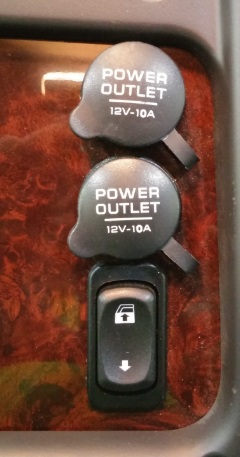 The 2016 EMS units have a second passenger window switch that is easily reached from the passenger seat.
12 Volt 
Power Outlets
Passenger Window Switch
Cab Features
On-Spot 
Tire Chains
Alpha Siren
Volt Meter
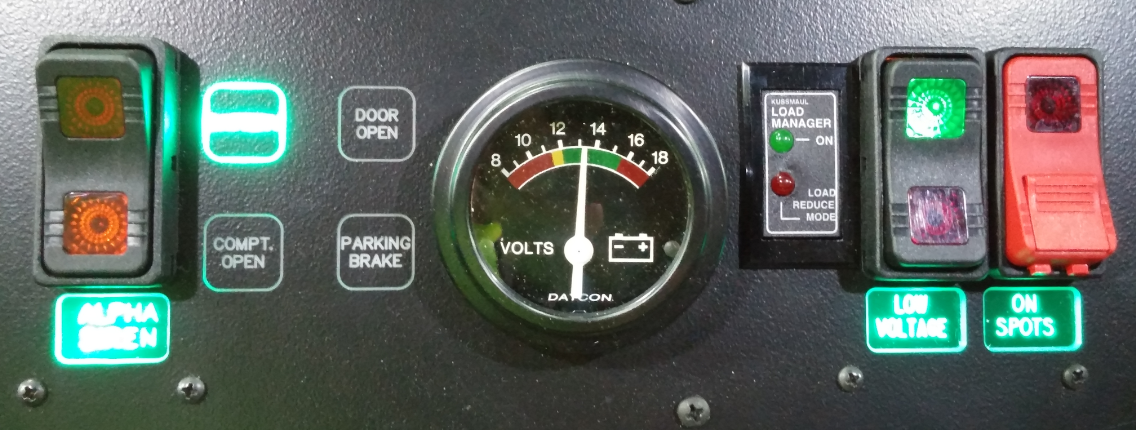 Indicator Lights
Load Manager & Low Voltage Indicators
Cab Features
Emergency Warning Light panel located above windshield on Driver’s Side
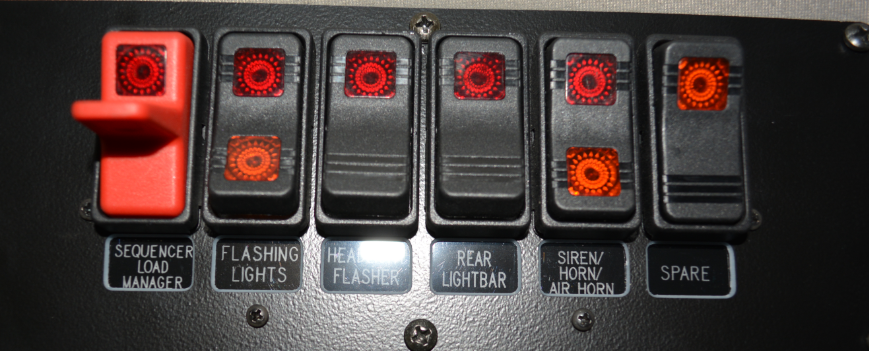 Cab Features
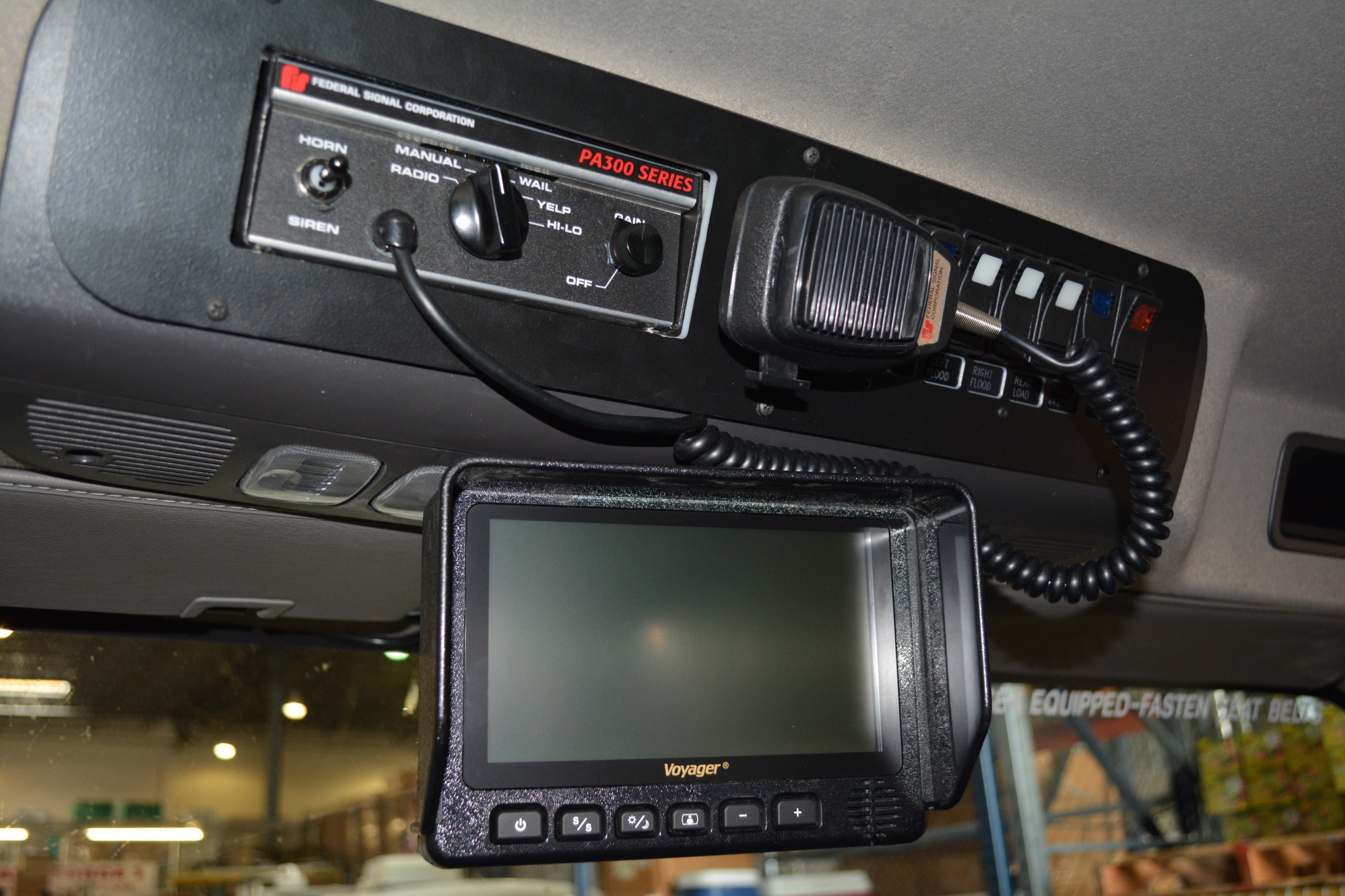 Cab Features
High Idle (Throttle), Scene Lighting, and HVAC Master all located above windshield near siren controls.
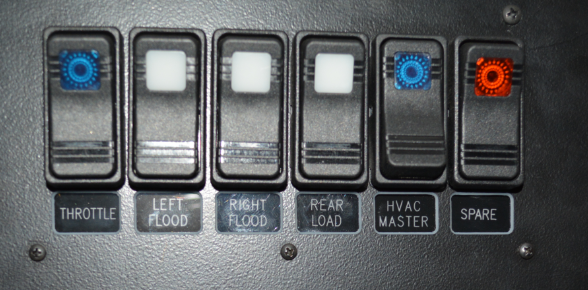 Cab Features
Steering Wheel Adjustment
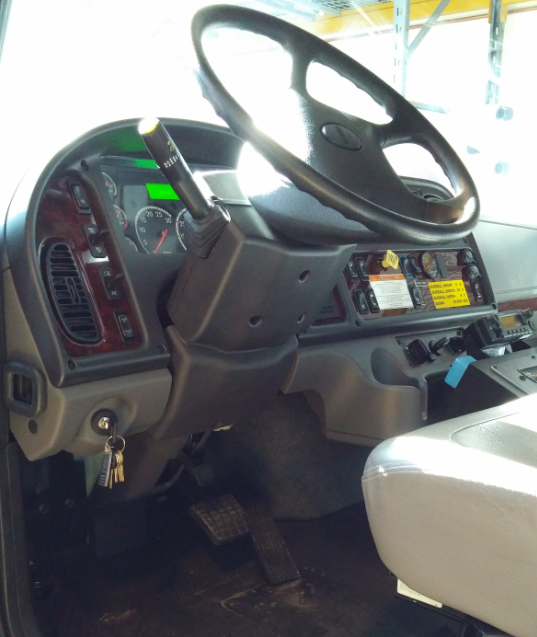 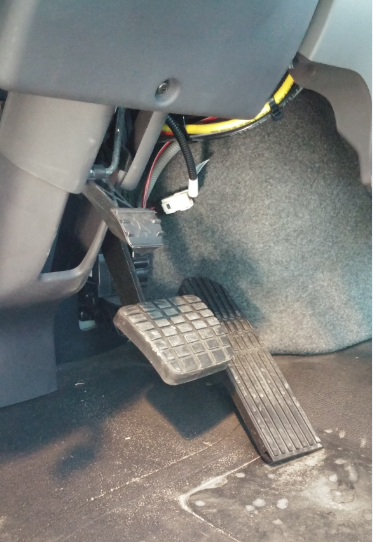 Step on adjustment pedal for telescoping and tilt functions. Releasing the pedal will lock the steering wheel in place.
Cab Features
These units DO NOT have traction control
They only have a Locking Rear Differential
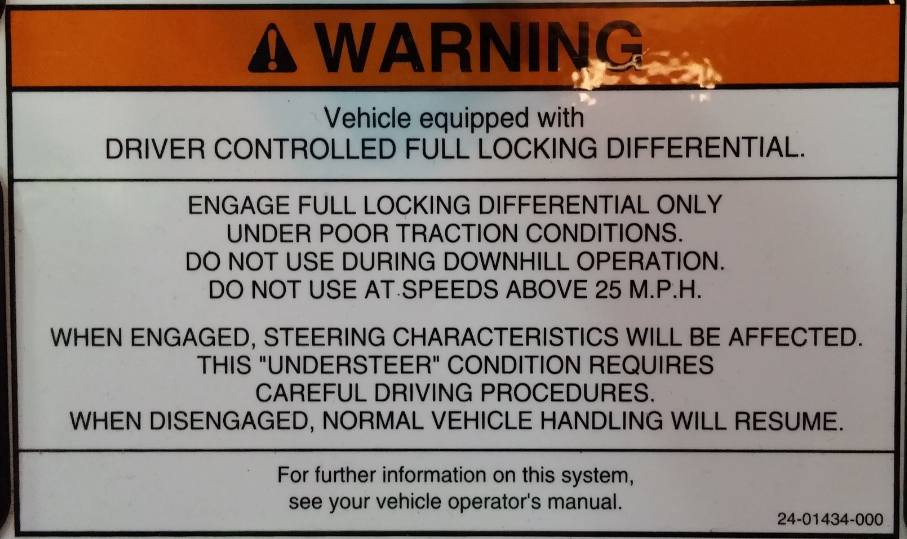 Cab Features
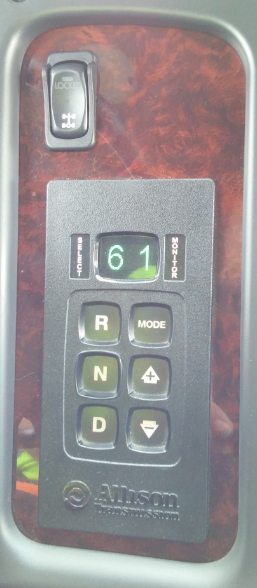 Locking differential switch located above transmission selector keypad
Cab Features
On-Spot Tire Chains
Located in front of rear axle
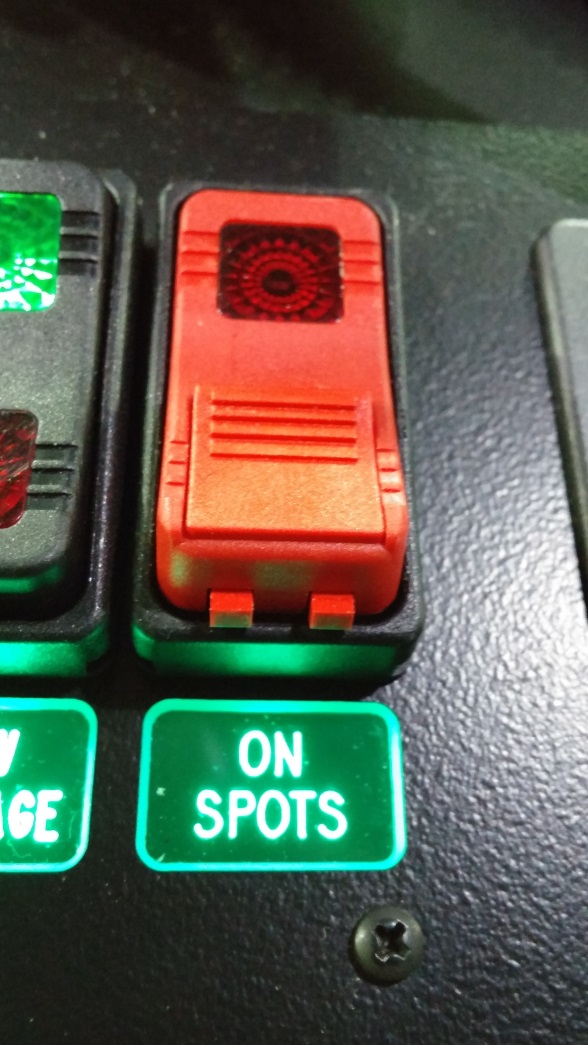 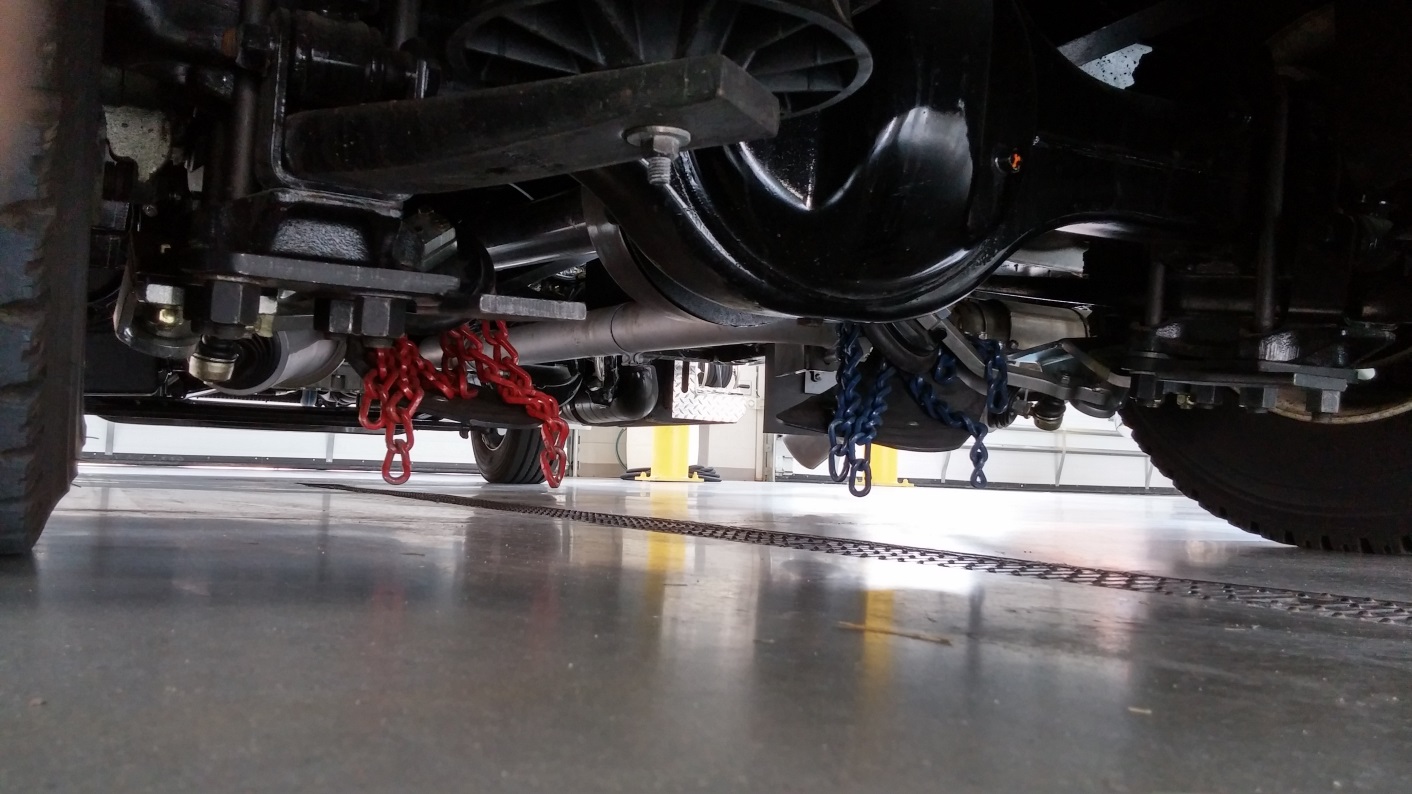 Cab Features
Sigtronic Headsets
2 headsets supplied in the cab
Push To Talk buttons located on front of console
2 headsets supplied in the patient compartment
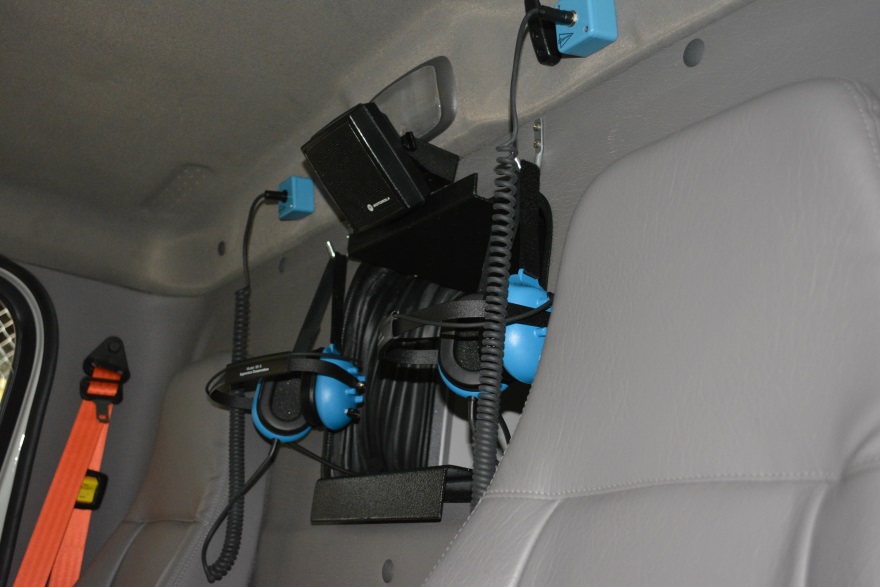 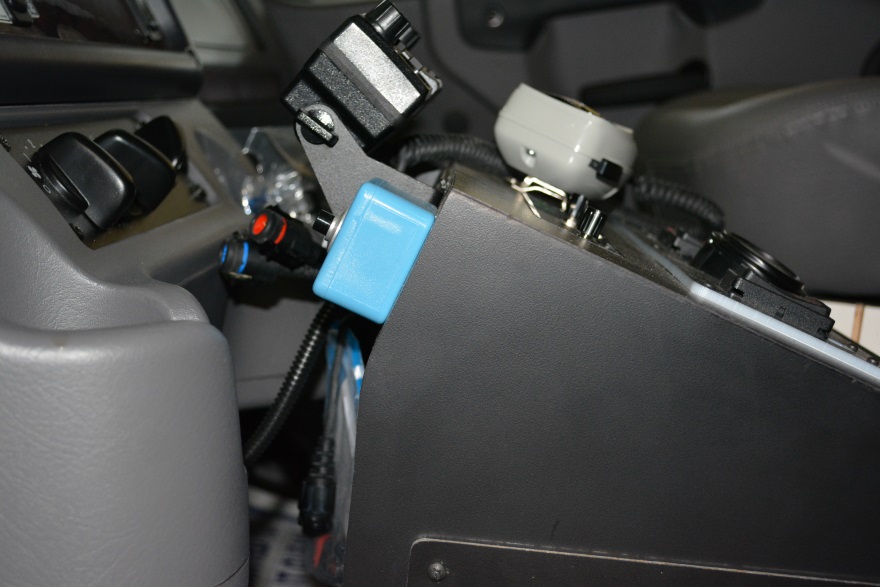 PTT Button
Cab Features
Windshield Wipers
The windshield wipers are designed to disable when the parking brake is applied
This is to prevent damage to the windshield and wipers while parked on scene
If the parking brake is applied the wipers will only swipe once until the brake is released
Regeneration
All diesel exhaust systems must be fitted with a DPF and a regeneration system.
DPF is Diesel Particulate Filter which captures soot and ash from the engine exhaust.
Regeneration is the process of burning off the soot and ash.
There are two types of regeneration: 
           1. Passive which requires no driver involvement. 
              2. Active which requires driver involvement.
Warning lights in the dash cluster will advise the driver of what action is needed.
Regeneration
Active Parked Regeneration
When the DPF lamp is solid  a parked regeneration may be needed.
When the DPF lamp is flashing  a parked regeneration is REQUIRED AS SOON AS POSSIBLE
During a regeneration exhaust temperature can reach 1300 degrees. Select an appropriate location. 
Park unit, place the transmission in neutral, chock the wheel, and toggle the regeneration switch.  Engine rpm should increase to approximately 1100rpm.
Keep exhaust 5 feet away from all objects and pedestrians. 
The driver must remain with the vehicle during regeneration.
Regeneration
Active Parked Regeneration
During the regeneration process the high exhaust temperature lamp will illuminate. 
DO NOT complete regeneration in the Station or while connected to a Plymovent.
When the ECM determines the DPF has been regenerated engine rpm will decrease to normal rpm signaling the regeneration is over.
Remember exhaust components are still very hot.
If the regeneration process needs to be  interrupted or stopped, depress the brake pedal.
Regeneration
Active Parked Regeneration
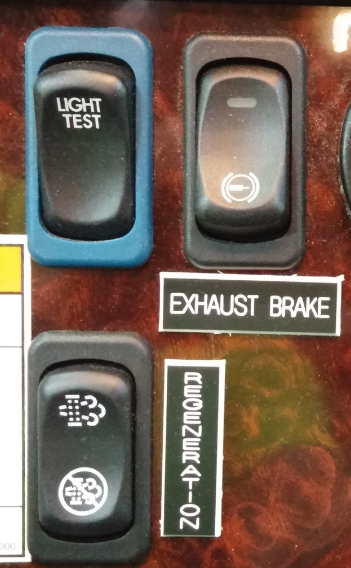 The regeneration switch is located in the center of the dash below the Light Test switch.
Regeneration
DPF/DEF  Warning Lights
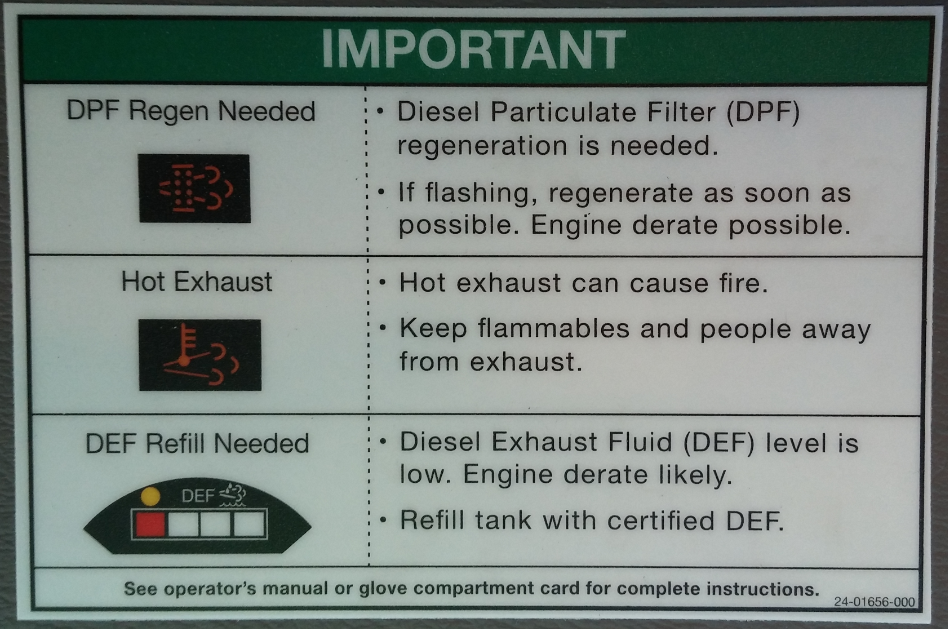 Regeneration
Passive Regeneration
Passive Regeneration will only occur during highway driving
It is unlikely that EMS units will drive enough highway miles for Passive Regeneration to complete it’s cycle
Diesel Exhaust Fluid
Diesel Exhaust Fluid (DEF)
Urea based fluid
Designed to lower Nitrous Oxides in exhaust
Follow recommended storage procedures for fluid in station.
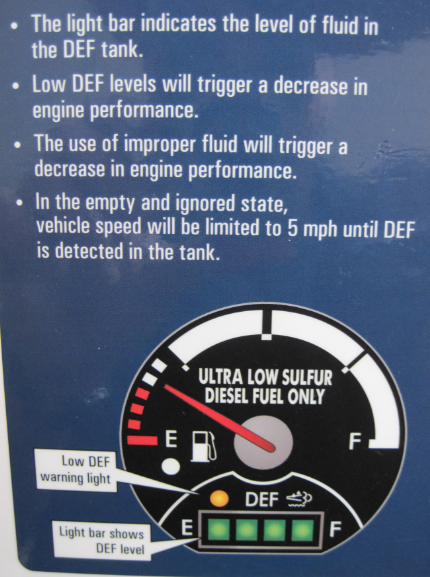 Diesel Exhaust Fluid
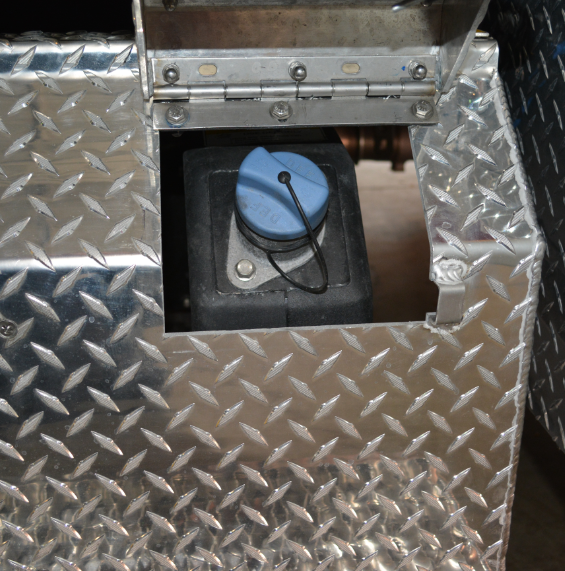 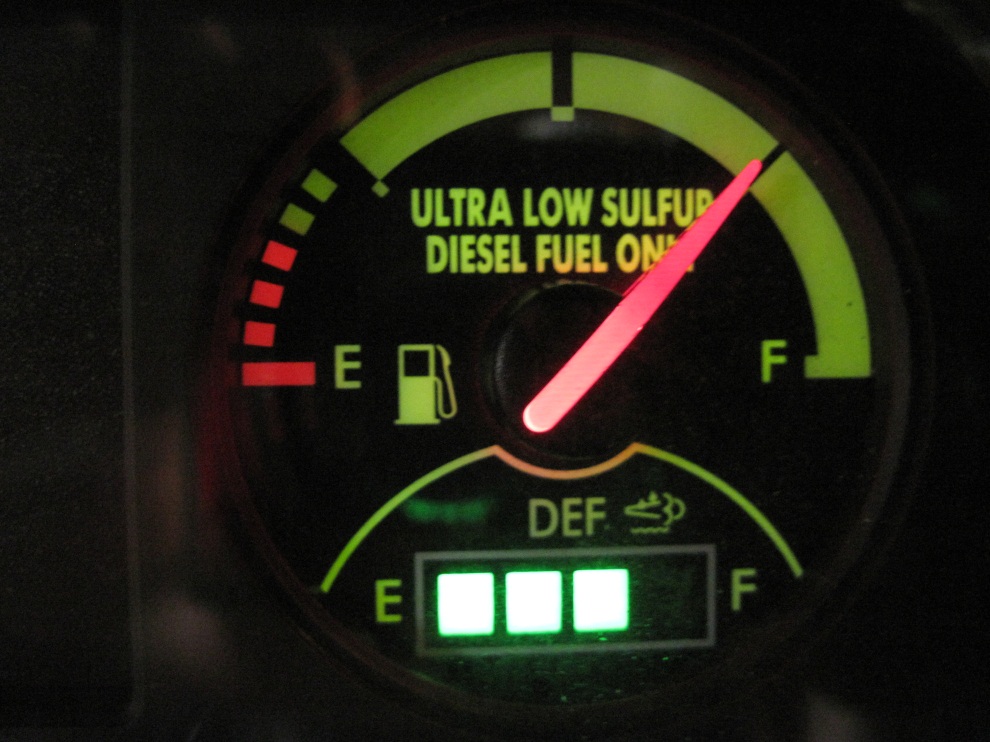 DEF Tank gauge located below fuel gauge on dash.
DEF Tank located rear of the batteries on the driver’s side of the unit.
Diesel Exhaust Fluid
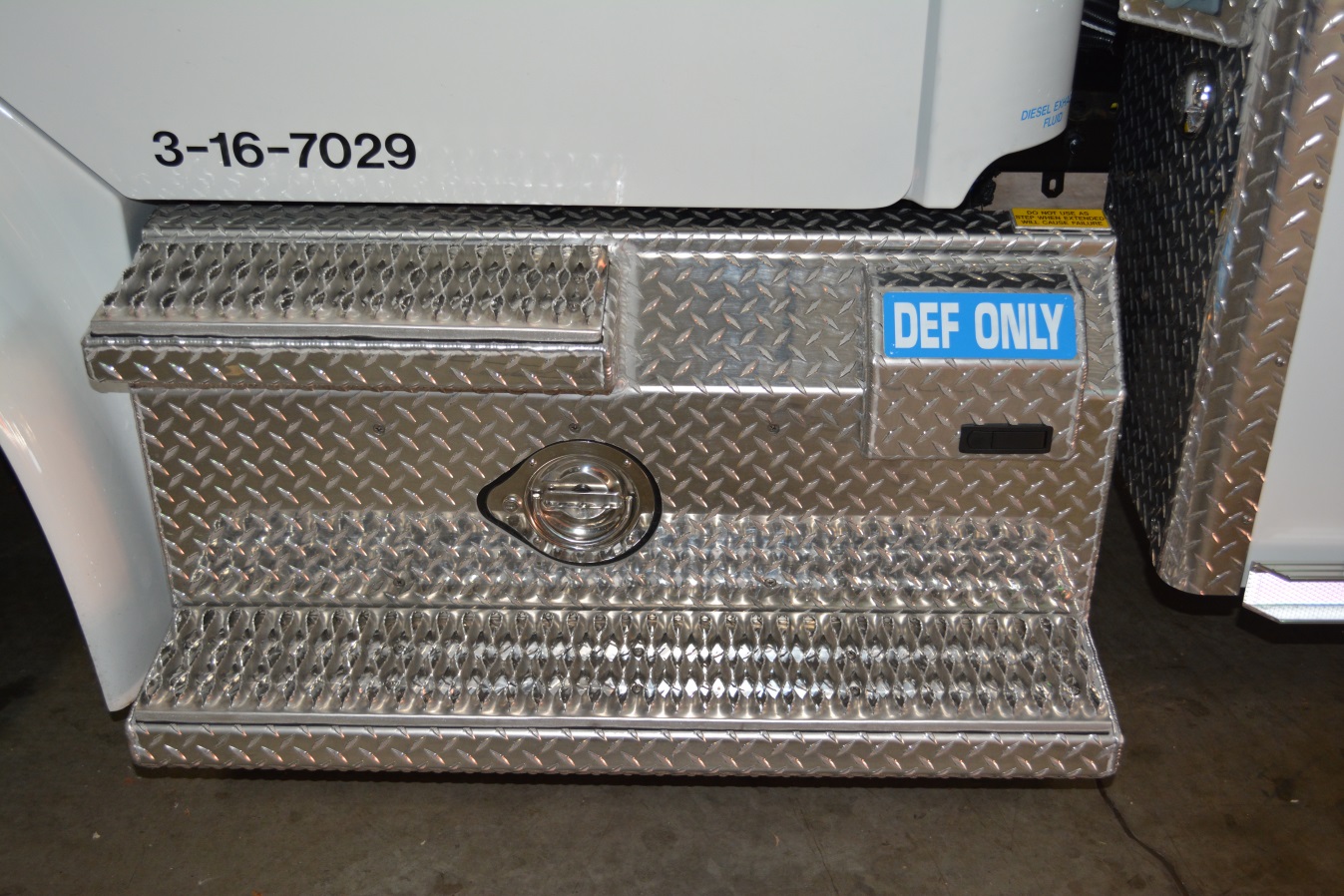 Diesel Exhaust Fluid
Refill Procedures
CMF stocks DEF in industry standard 2.5 Gallon Containers
2 containers per case
Each case comes with 2 filler tubes
DEF is requested when ordering Station Supplies or as needed through FMRS.
Any DEF container or filler tube that shows any signs of crystallization MUST be immediately discarded to avoid vehicle damage
Any DEF spills or splashes should be diluted with water
Diesel Exhaust Fluid
Refill Procedures
Only add DEF to the appropriate DEF tank
DO NOT add DEF to the fuel tank
DO NOT add fluid until the DEF level is at HALF (1/2)
When DEF level reaches HALF, only add a single 2.5 gallon jug to the DEF tank using the supplied filler tube
DO NOT  top off DEF
The empty jug AND filler tube MUST be thrown away. DO NOT RE-USE!!!
Diesel Fuel Tank
The fuel tank has been moved from the officers side step to under the rear of the unit.
Fuel Fill is located on the driver’s side, rear of the drive axle.
Tank Capacity is 40 Gallons
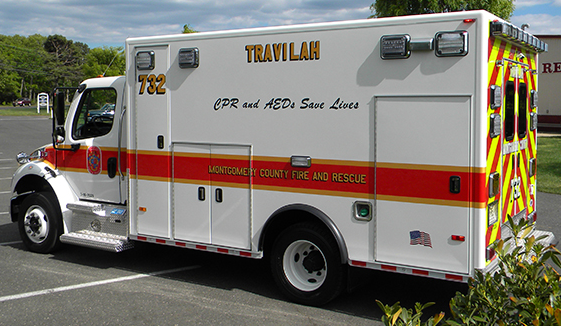 Fuel Fill
Shoreline Connection
The shoreline connection has changed from previous EMS units
BOTH indicator lights should be illuminated when the unit is plugged in.
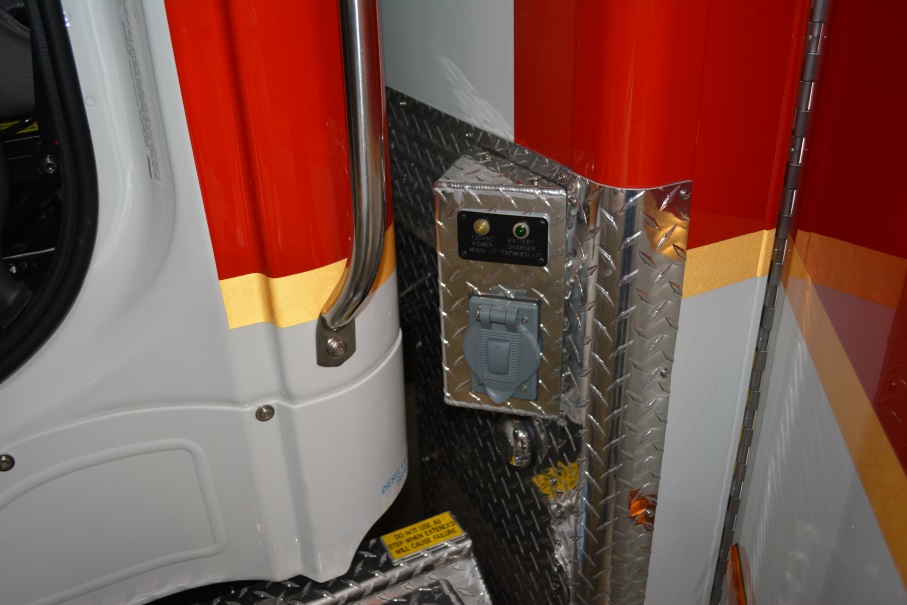 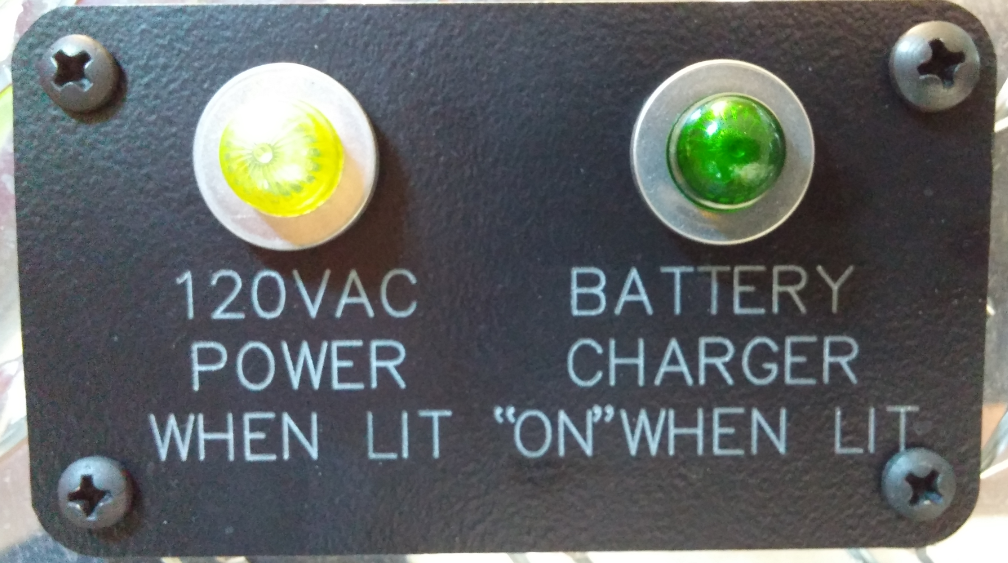 Shoreline Connection
If BOTH lights are not illuminated the interior breaker must be reset.
Breaker is in the compartment behind the Captain’s Chair.
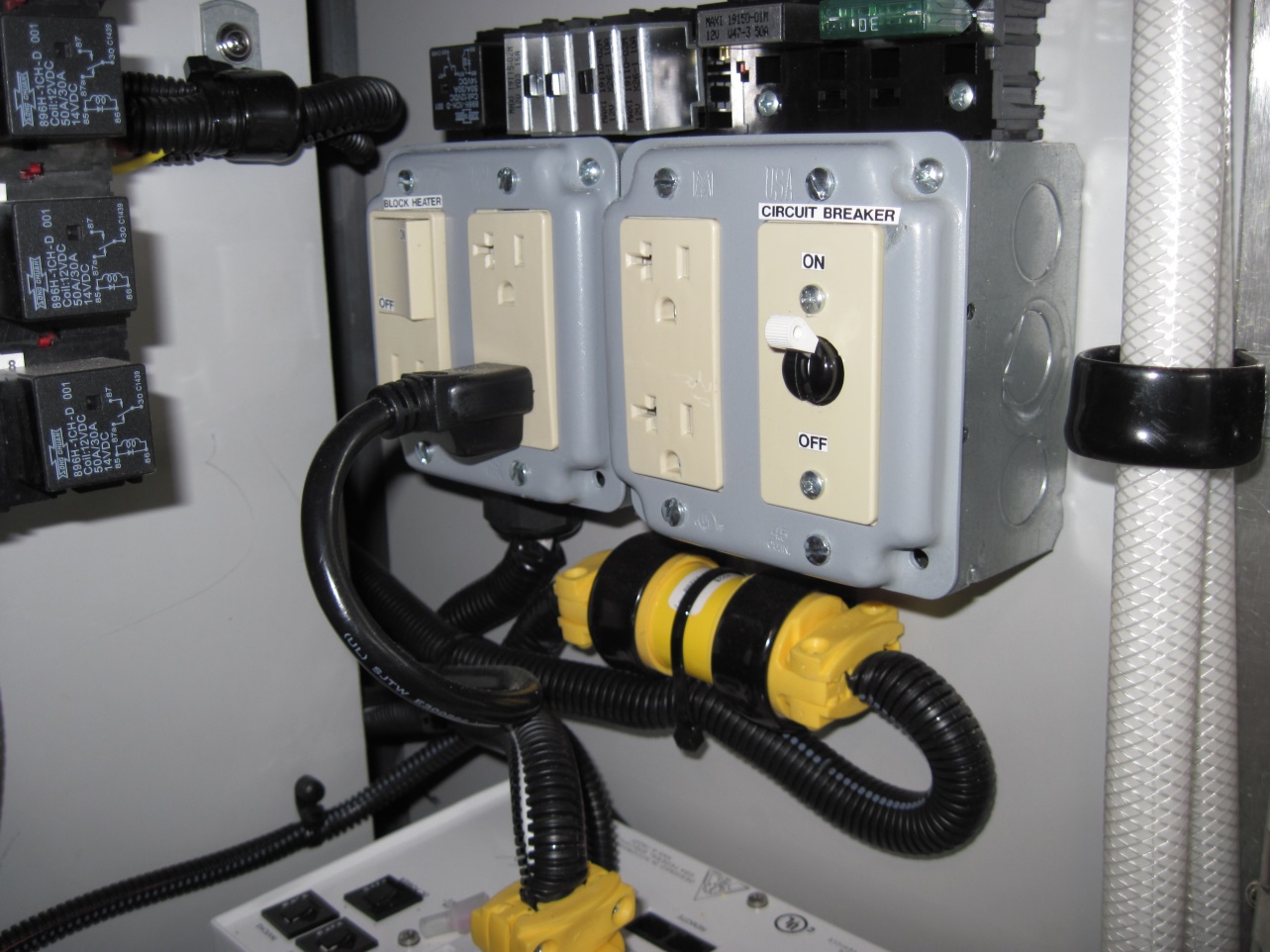 Circuit Breaker
Timer Bypass Switch
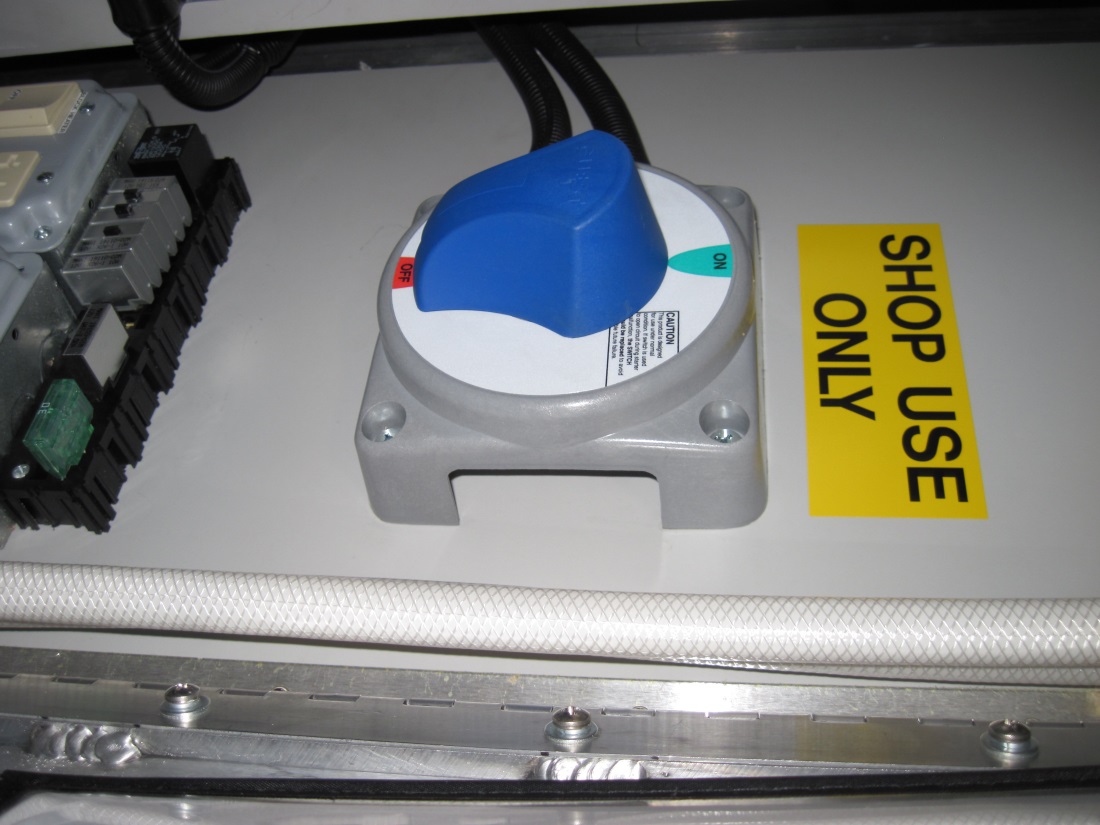 As labeled, the battery switch in this compartment is for SHOP USE ONLY. DO NOT TURN ON!!!
Patient Compartment Features
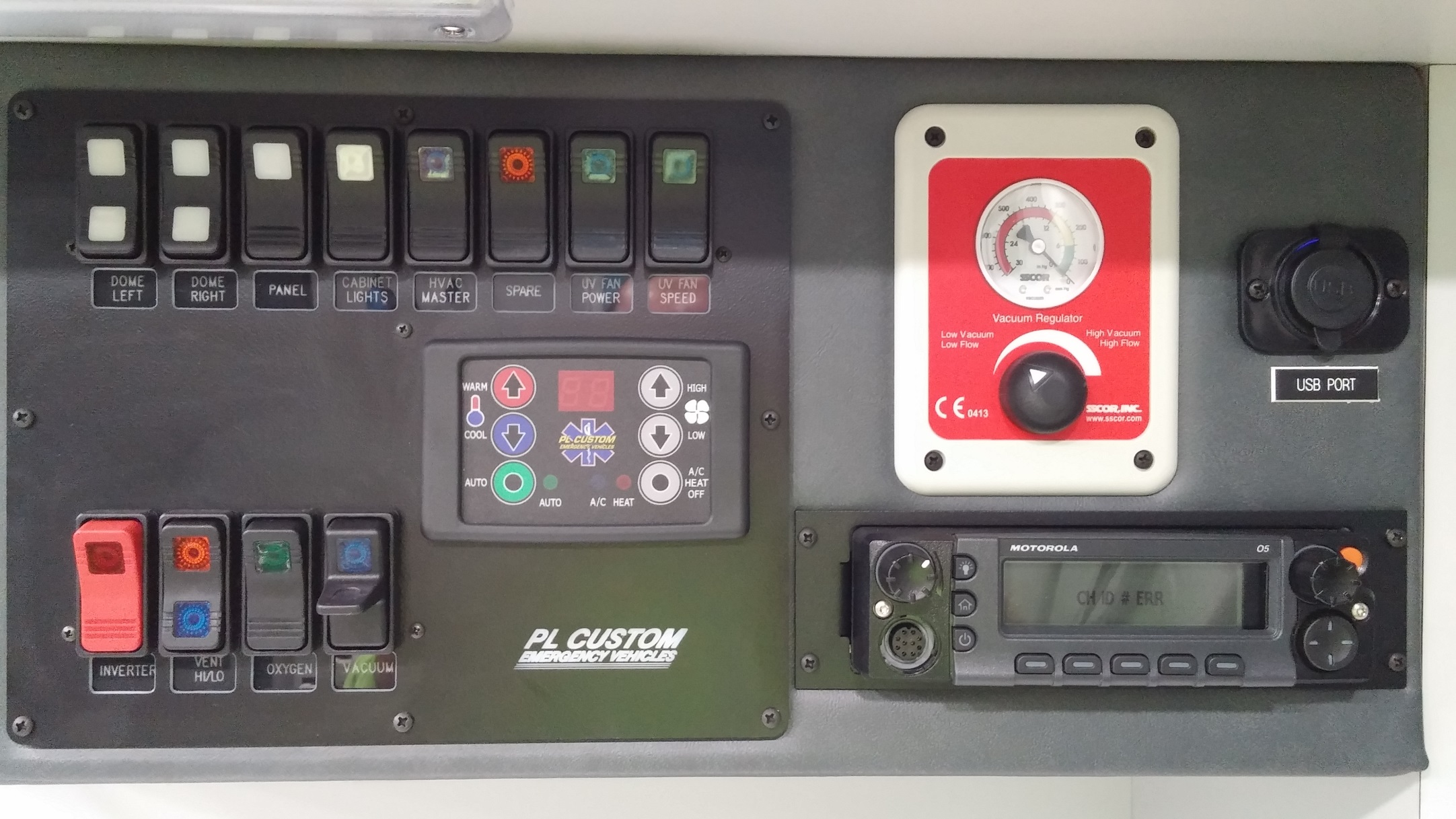 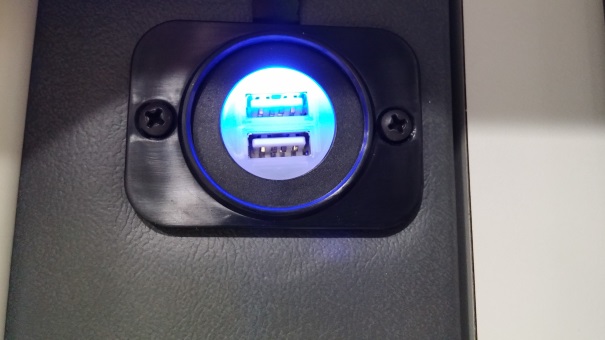 Patient Compartment Features
USB Ports
Please use provided USB ports for charging mobile devices 
DO NOT charge personal 
devices through MDC or
EMEDS computers.
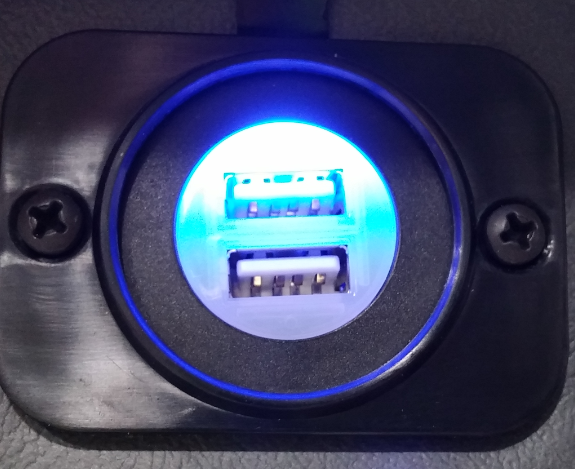 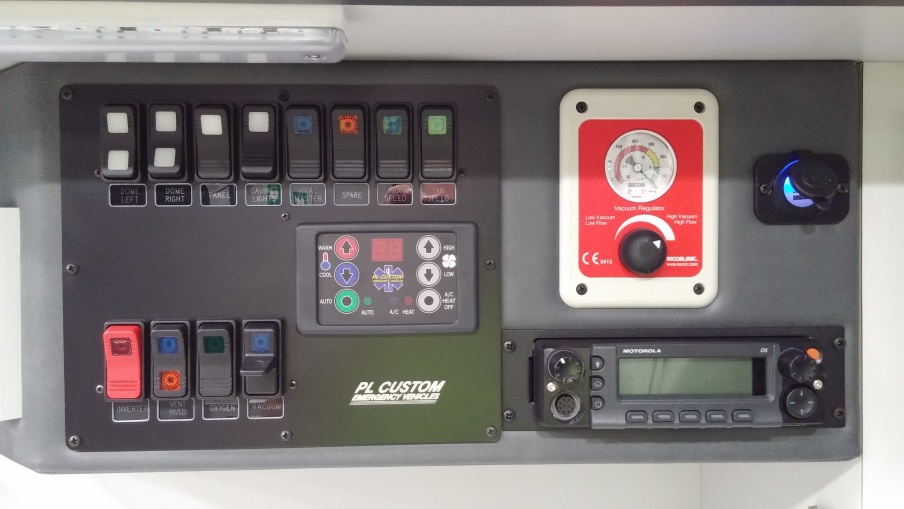 HVAC Controls
HVAC Master Switch
One located in switch cluster above passenger seat
One located on panel in patient compartment
Either one must be on for rear HVAC to function
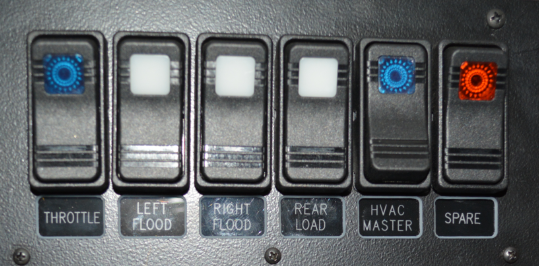 Front HVAC Master
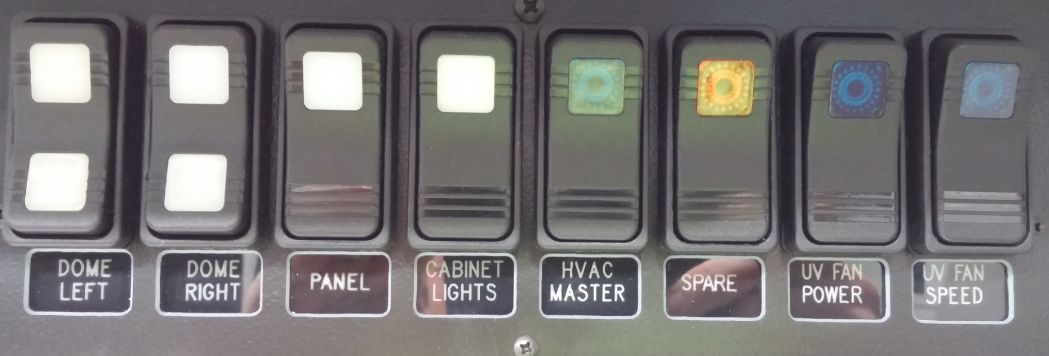 Rear HVAC Master
HVAC Controls
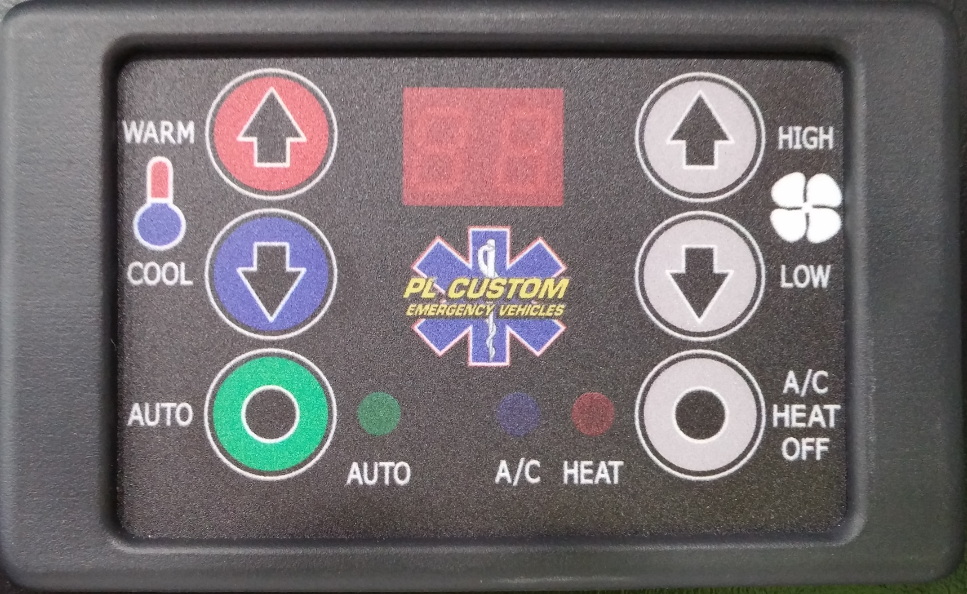 HVAC Controls
Mode Selector
Press once for AIR CONDITIONING
Press again for HEAT
Press once more to turn OFF
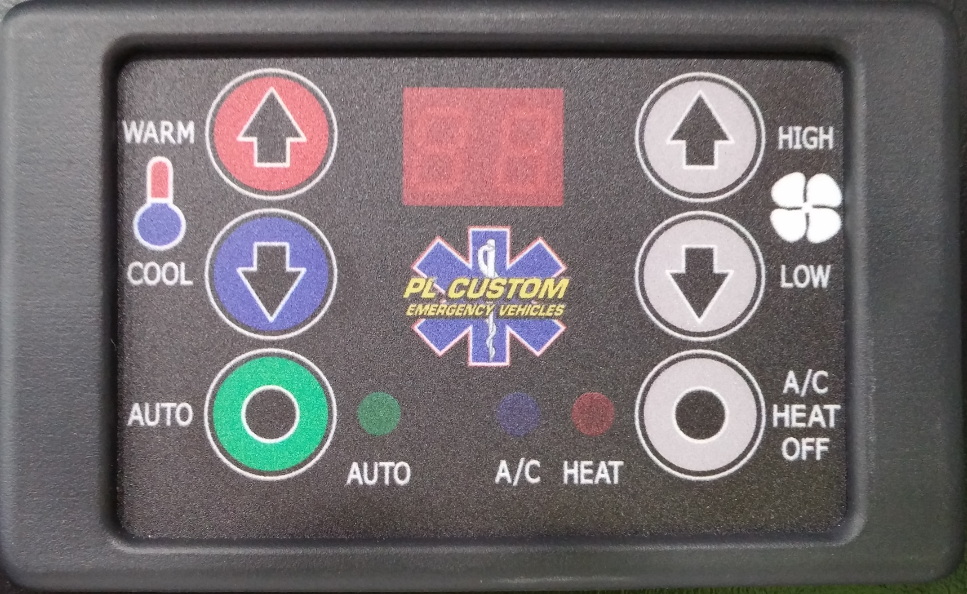 HVAC Controls
Blower Motor
3 settings
F1 – Low
F2 – Medium
F3 – High
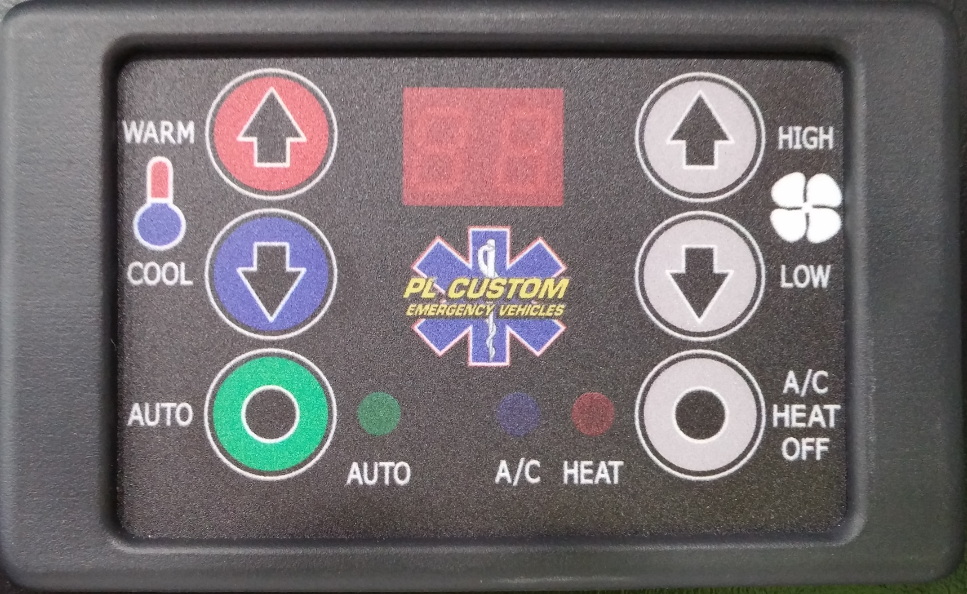 HVAC Controls
Temperature Setting
Range between    50⁰ F and 99⁰ F
Set by pressing appropriate arrow  to desired temperature
Will show set temperature for 2   to 3 seconds then toggle back to ambient temperature
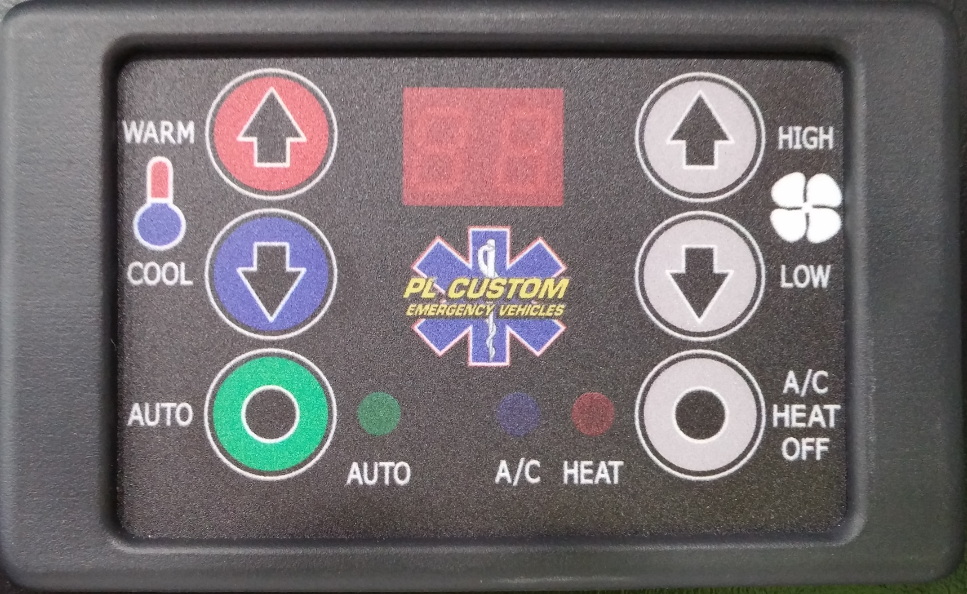 Oxygen Monitoring System
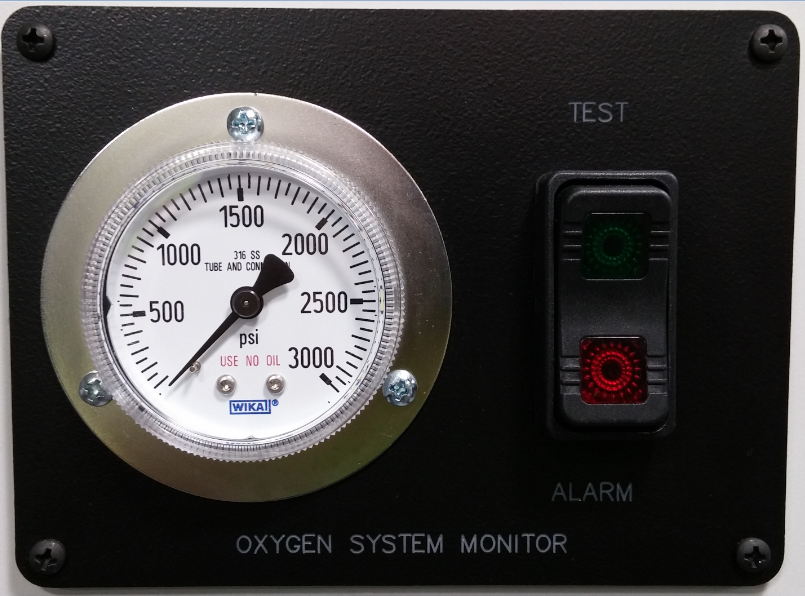 Oxygen Monitoring System
Analog Gauge
Monitors Pressure even when vehicle power is OFF
Audible and Visual Alarm set to 250psi
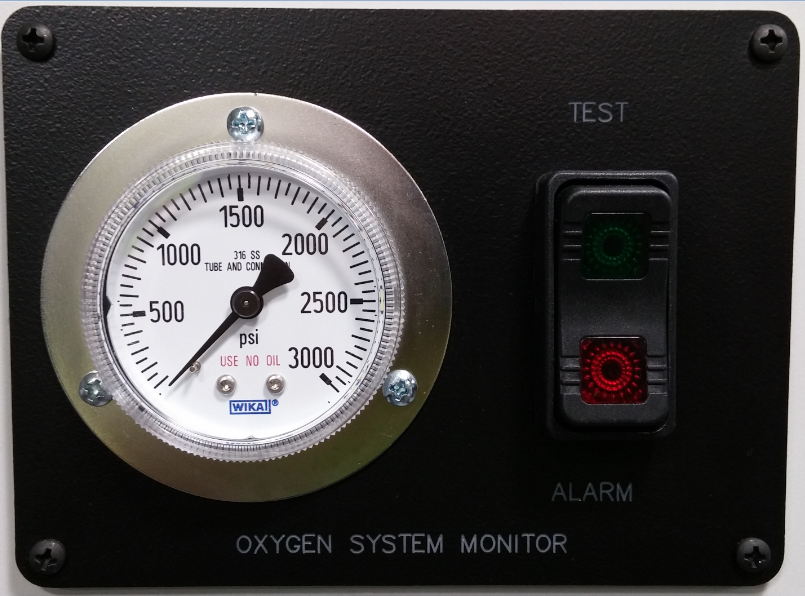 Oxygen Monitoring System
Lights
Green Light indicates Oxygen Level is OK
Red Light indicates Oxygen level is low – Below 250psi
Switches
Green switch tests lights
Red switch silences alarm
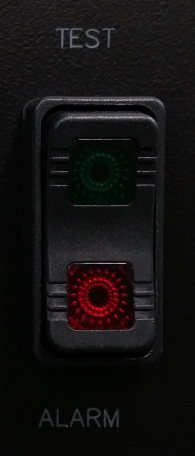 Captain’s Chair
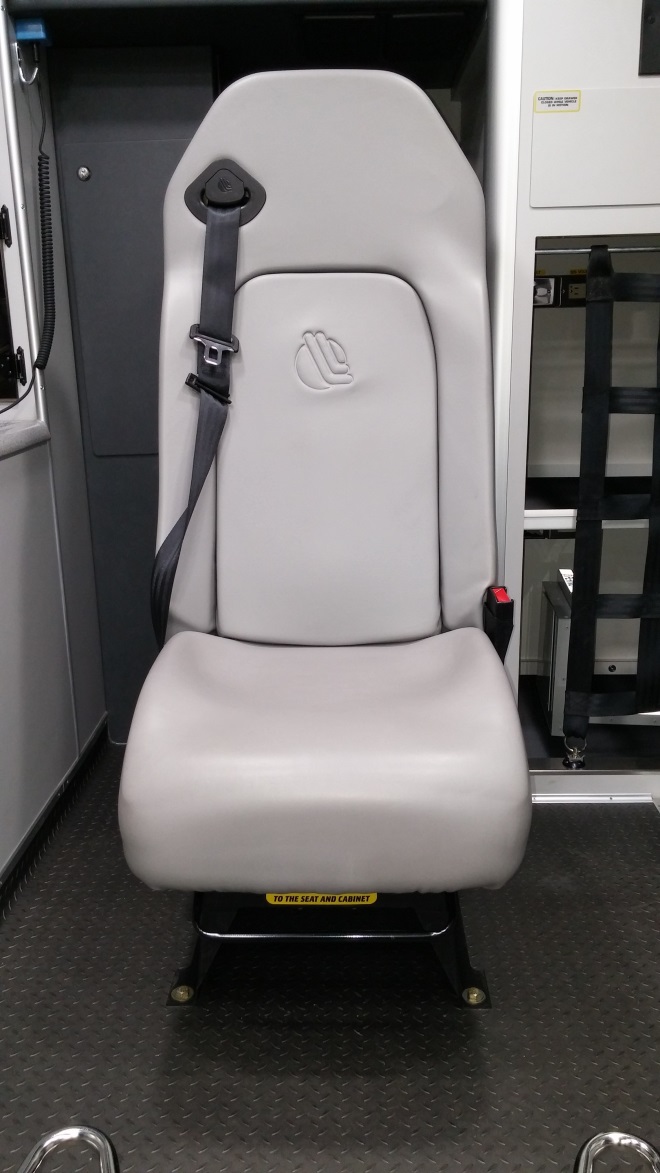 The Captain’s Chair can be used in the fully rearward facing or fully forward facing positions.
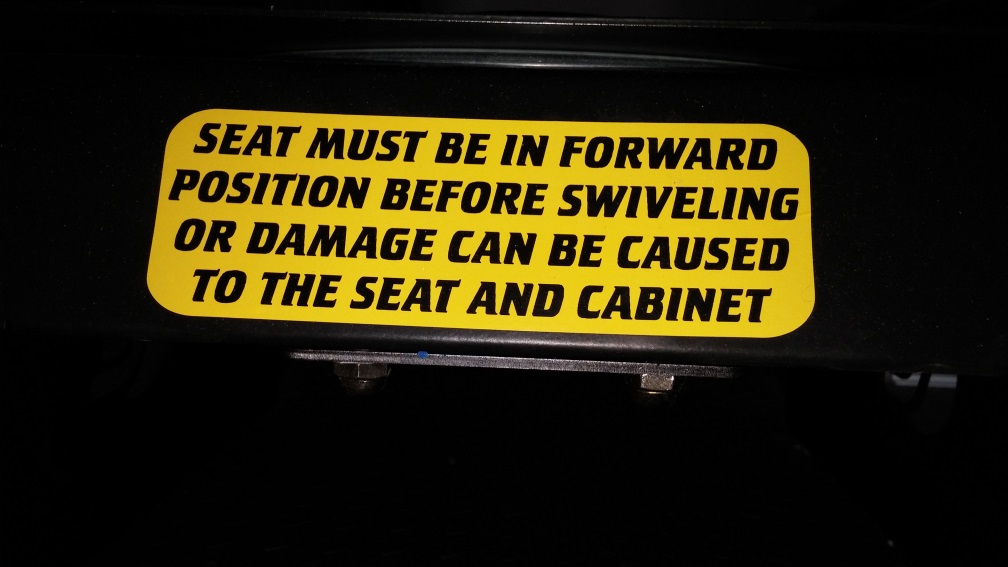 Captain’s Chair
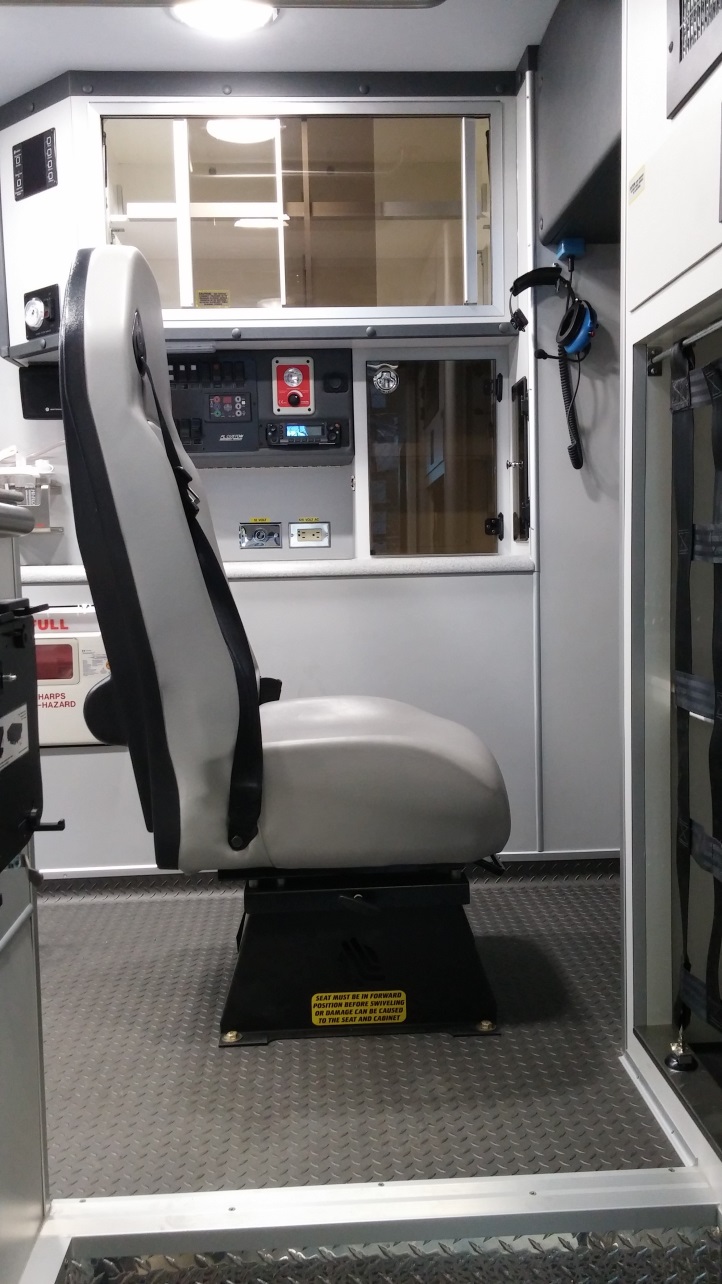 The handle to release the seat can be found on the right side of the seat.
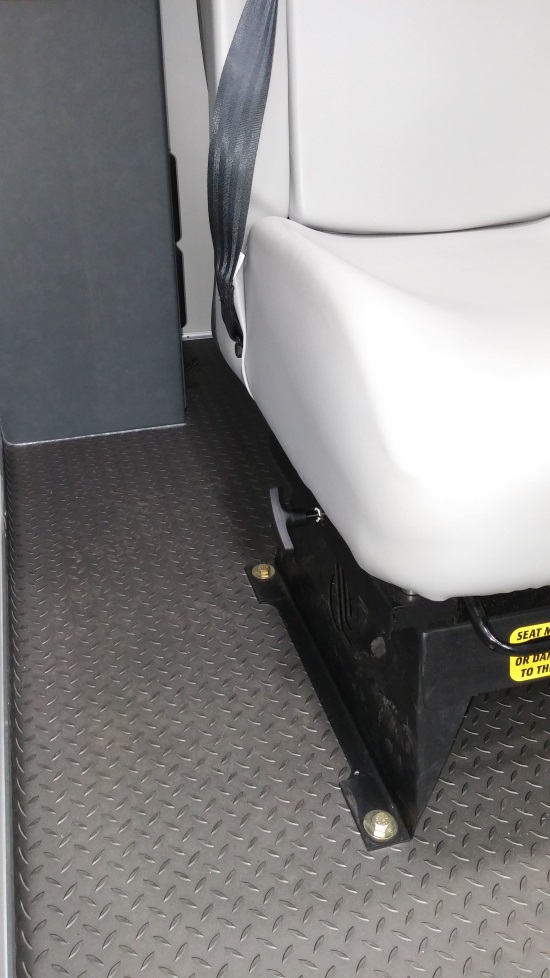 Rear Turn Signals
A set of turn signal indicators has been added to the ceiling of the patient compartment just inside the rear doors.
This will give the provider advance warning for upcoming turns.
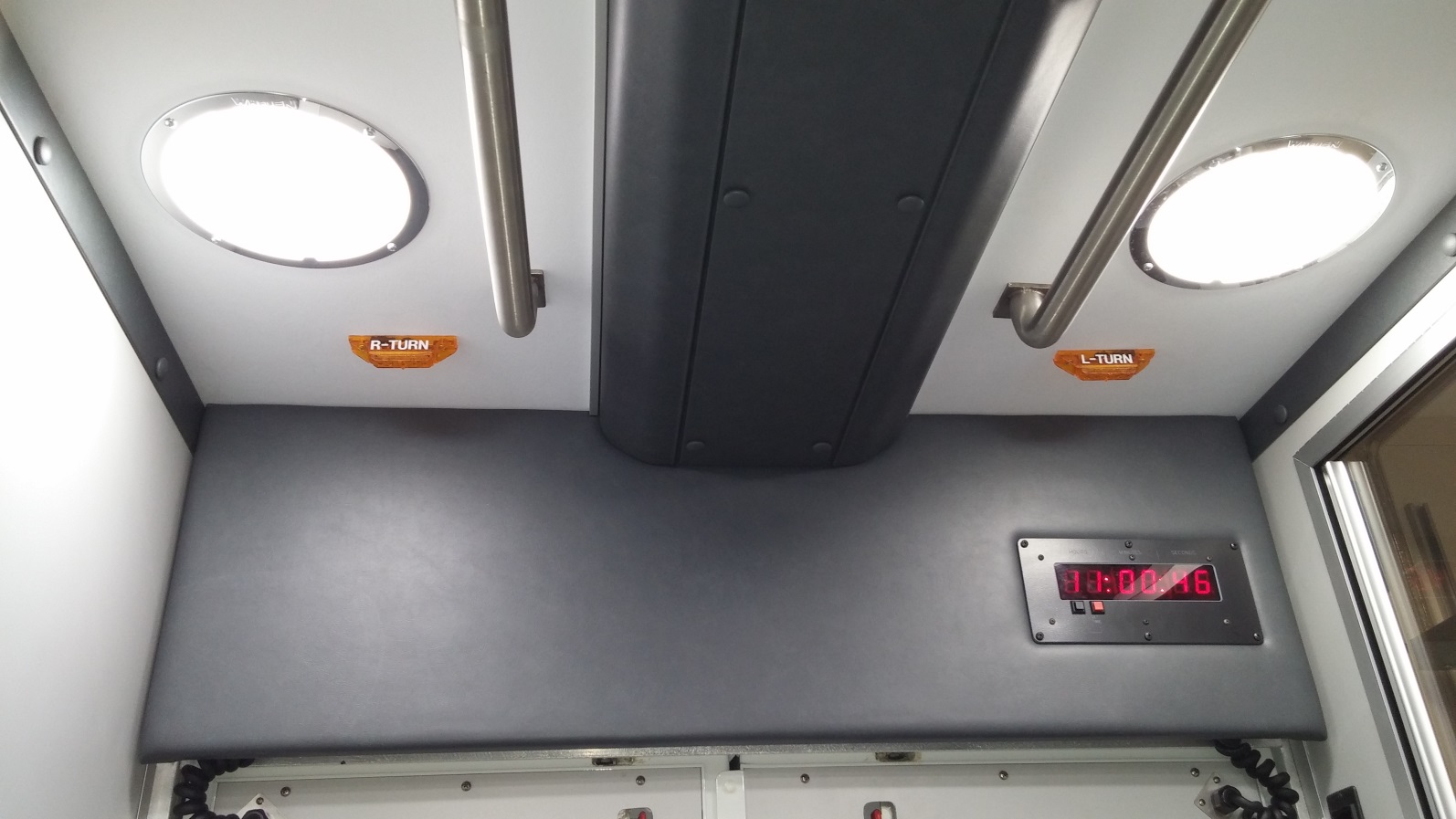 Rear Air Dump
The rear suspension is still utilizing airbags.
The suspension will dump when the rear doors are open.
The override switch is inside the LEFT door.
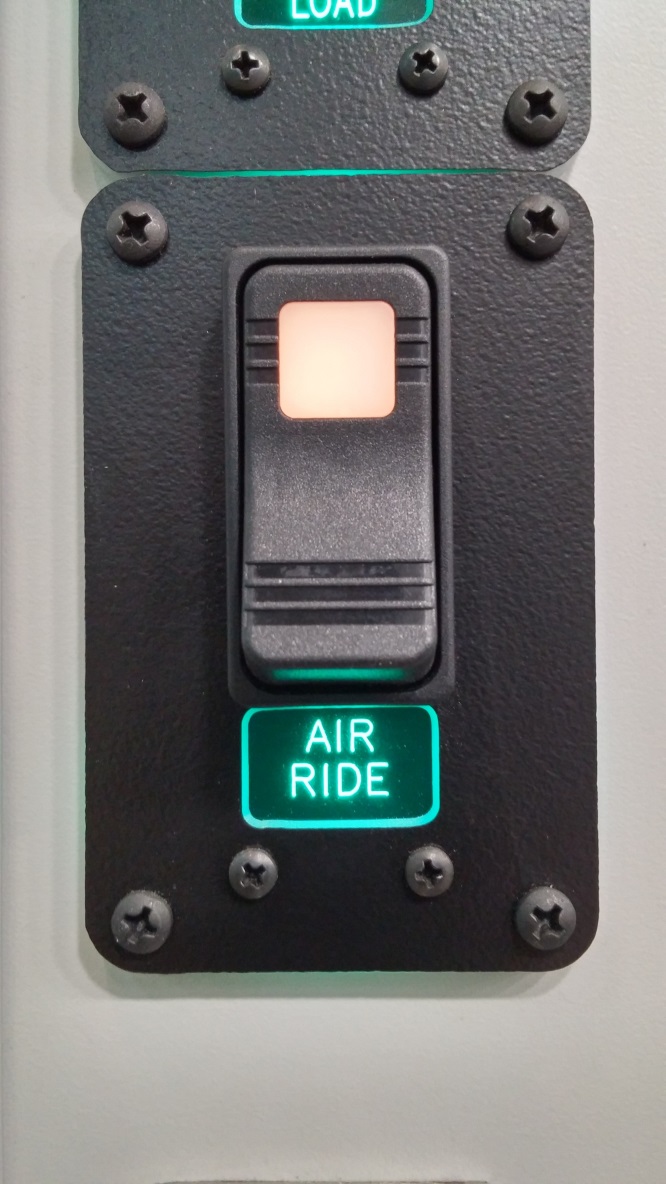 Side Door Automatic Step
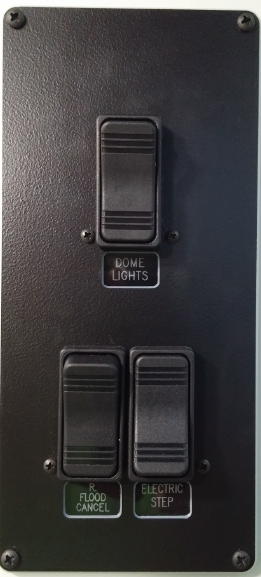 The side step is now controlled by a switch
Switch is located inside the side door
If this switch is in the off position the step WILL NOT extend when the door is opened.
Zico Oxygen Lift
Similar to existing units
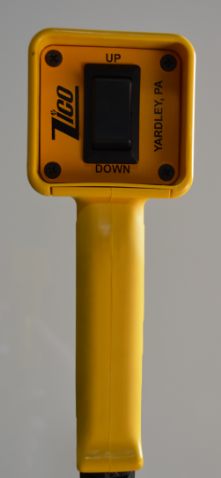 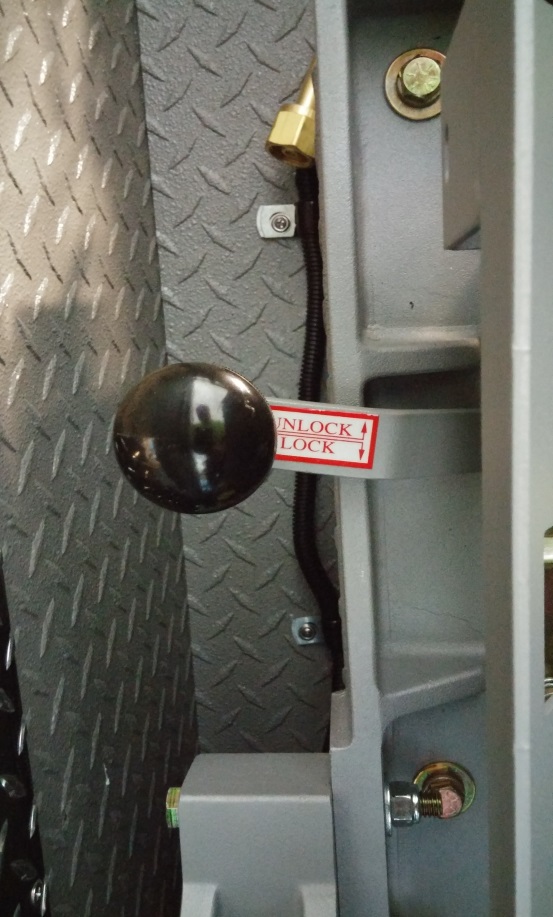 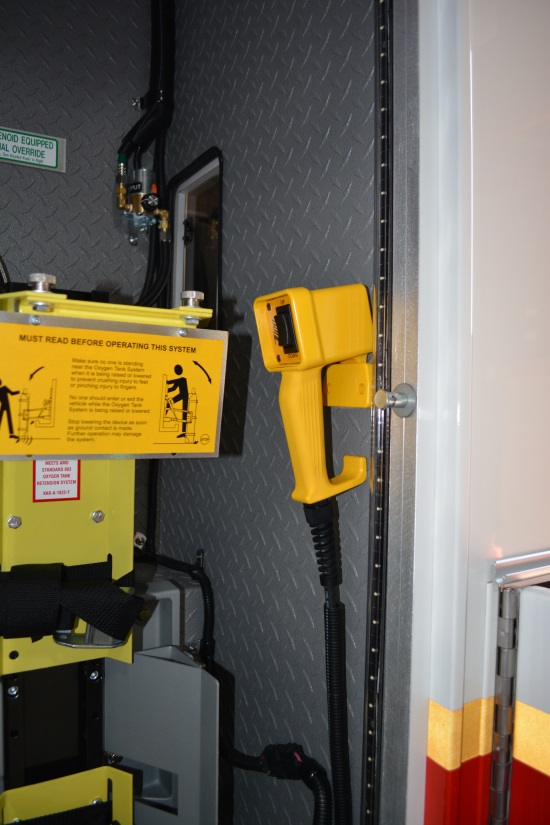 Remember to UNLOCK
Control mounted in compartment
Control
Zico Oxygen Lift
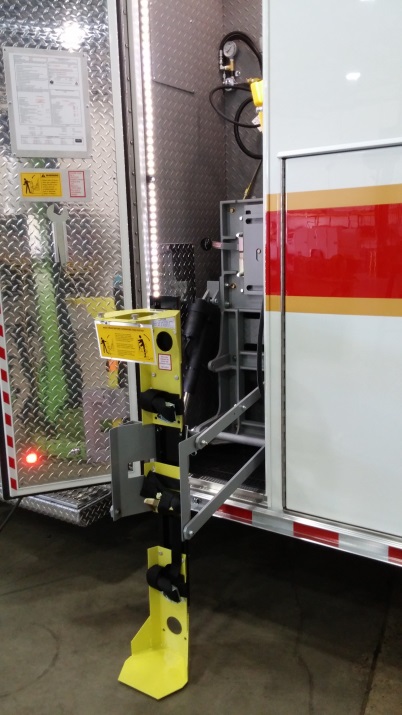 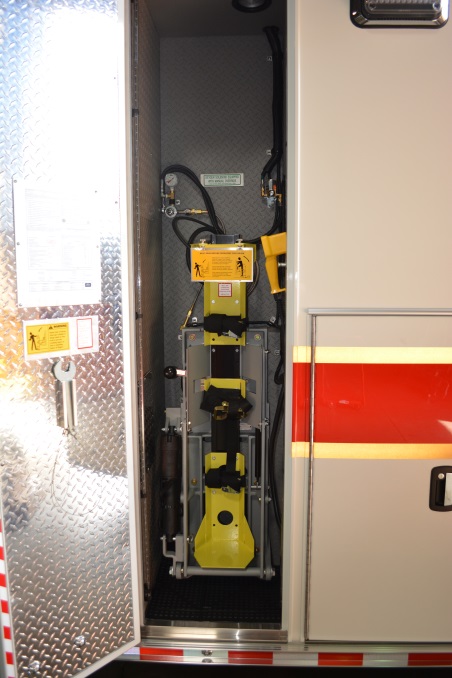 Deployed
Stored
Lifepak Clamp
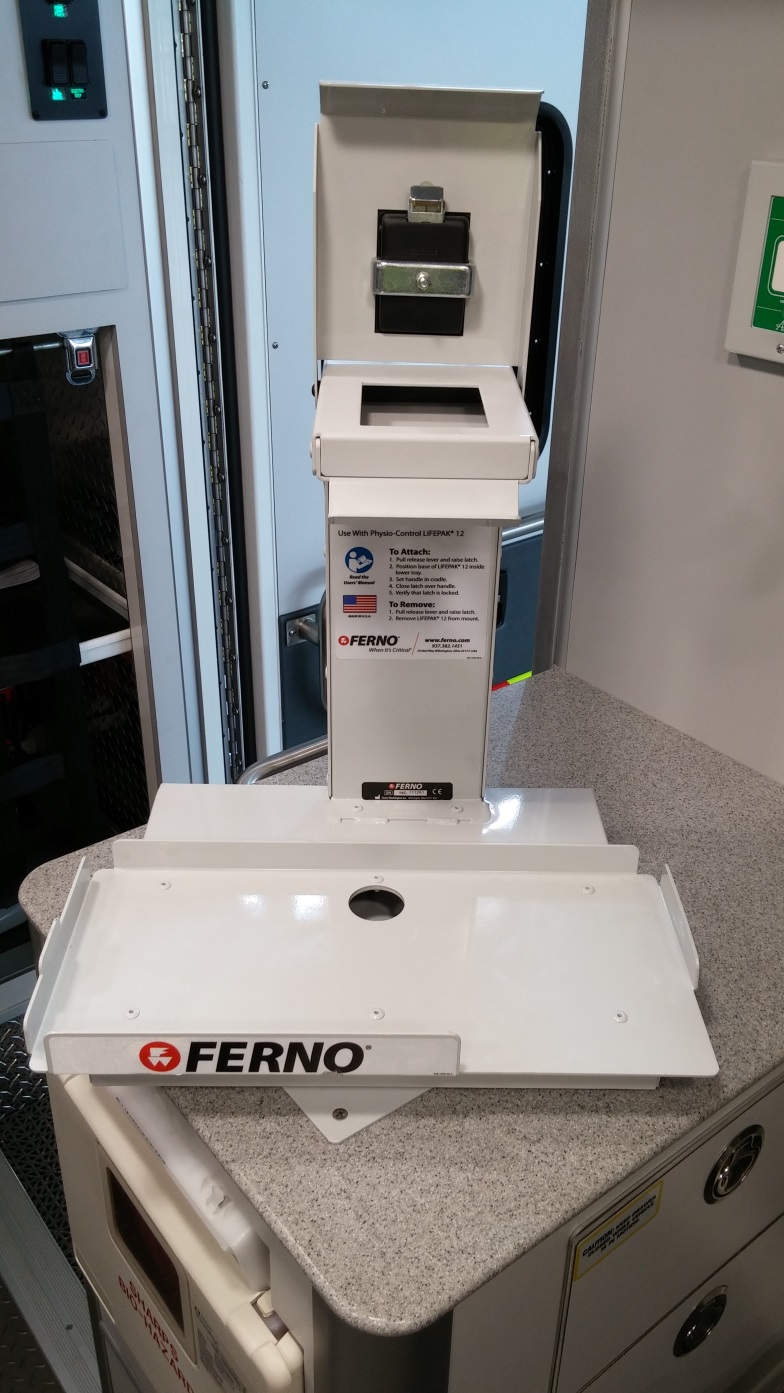 The units will be equipped with a mount for the Lifepak
Lifepak Clamp
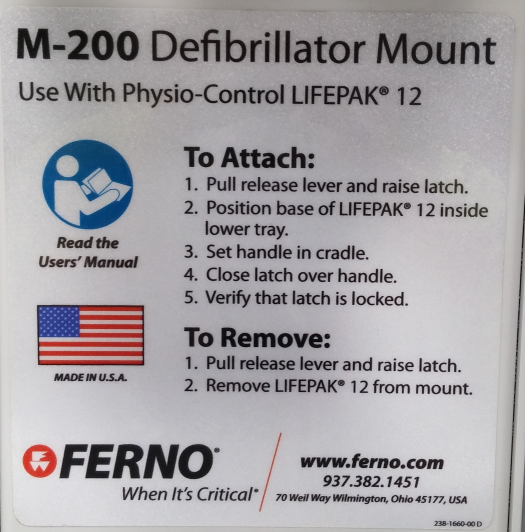 Lifepak Clamp
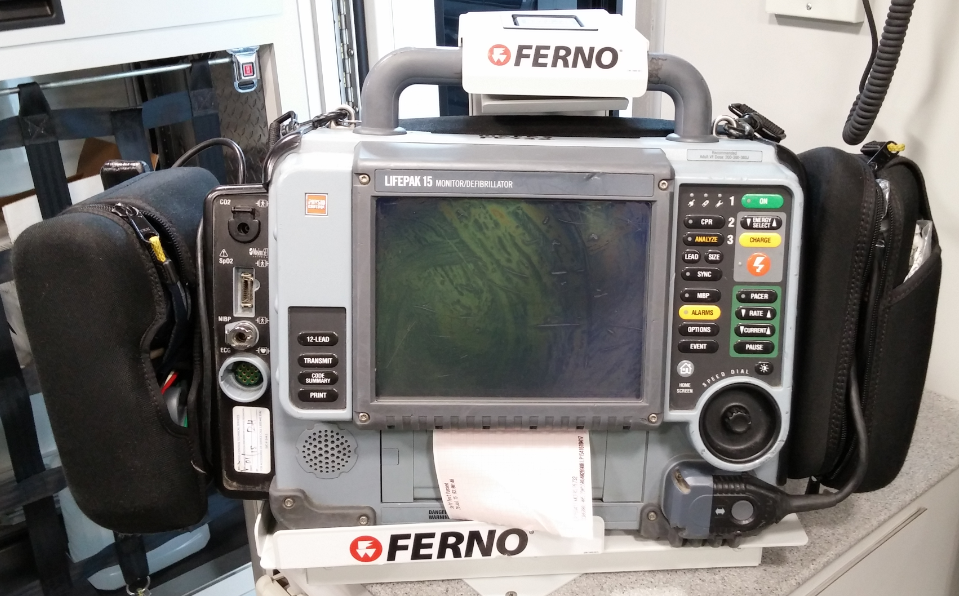 Toughbook Clamp
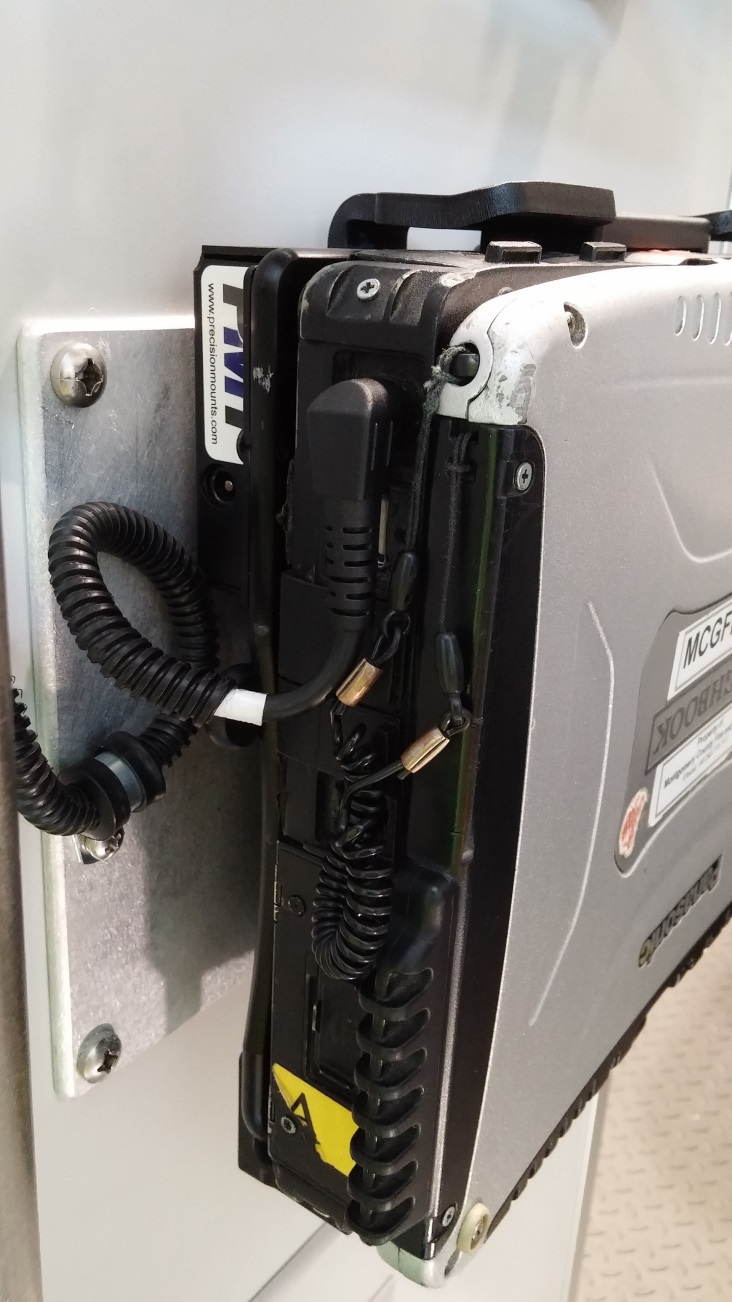 The EMEDS Toughbook clamp works similarly to all existing clamps.
All electrical connections have been removed from the mount.
The Toughbook must be plugged in with the pigtail
Backboard Grips
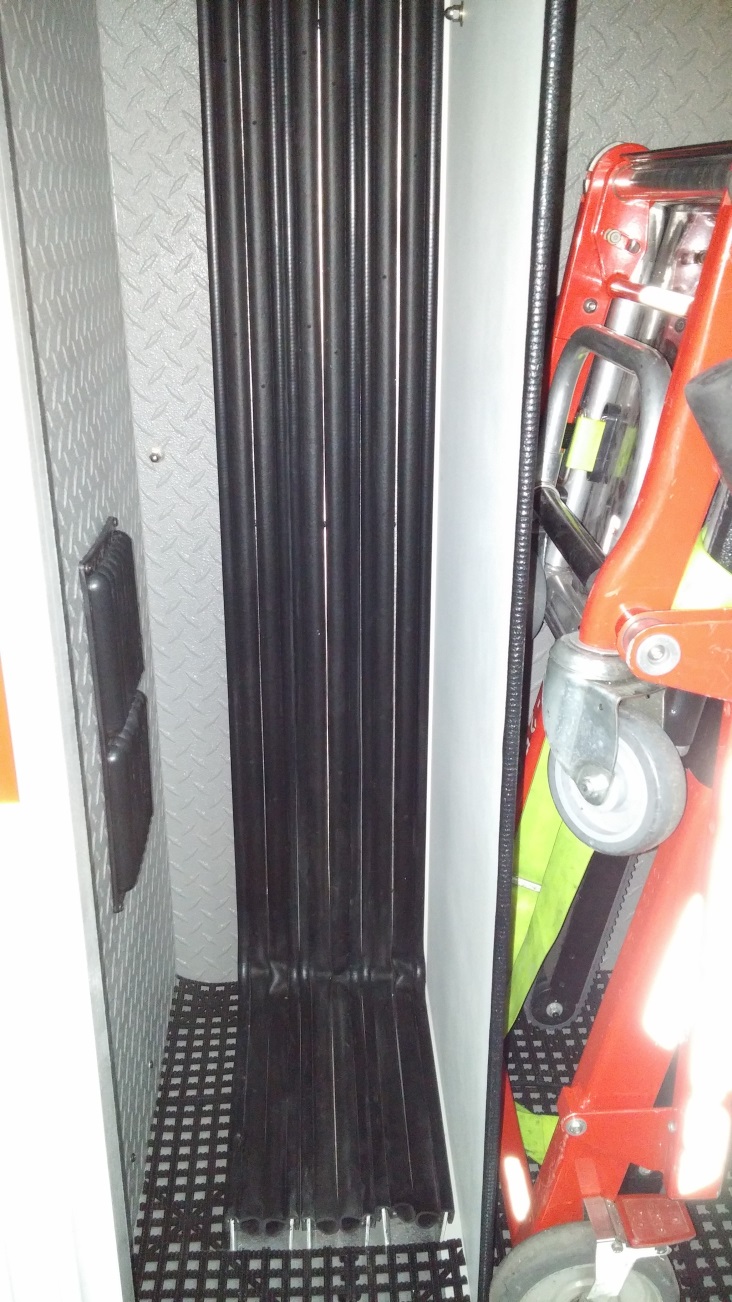 Place the bottom of the backboard  in the channel first
Push the top of the backboard firmly in the channel
Remember to fasten seat belt
Backboard Grips
Place Bottom
Push in channel
Secure Belt
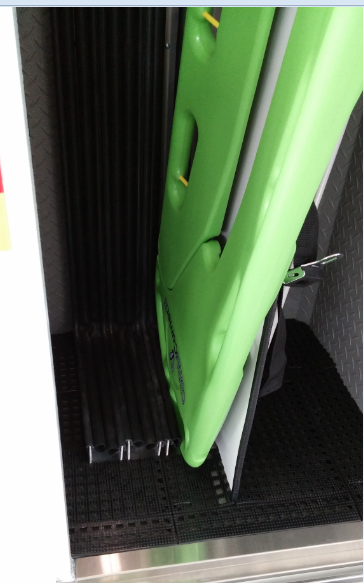 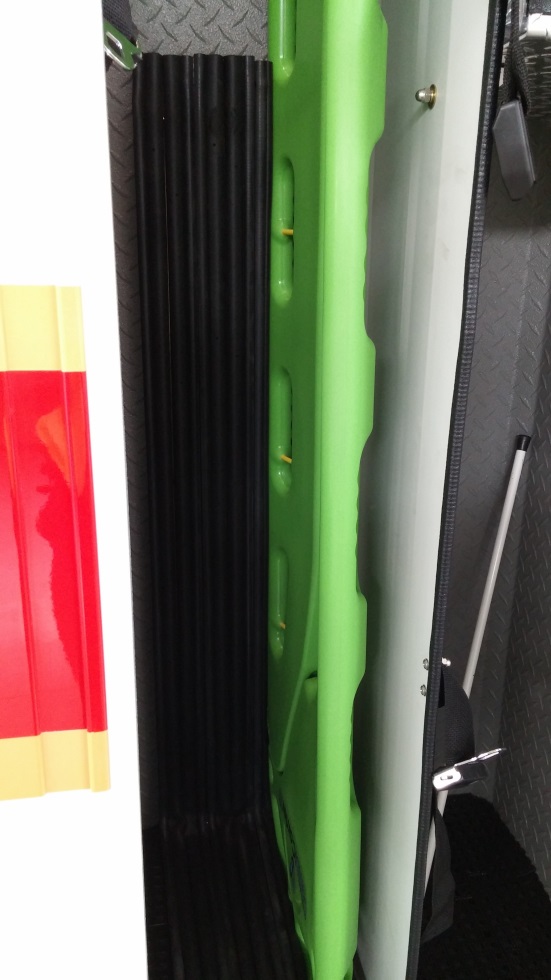 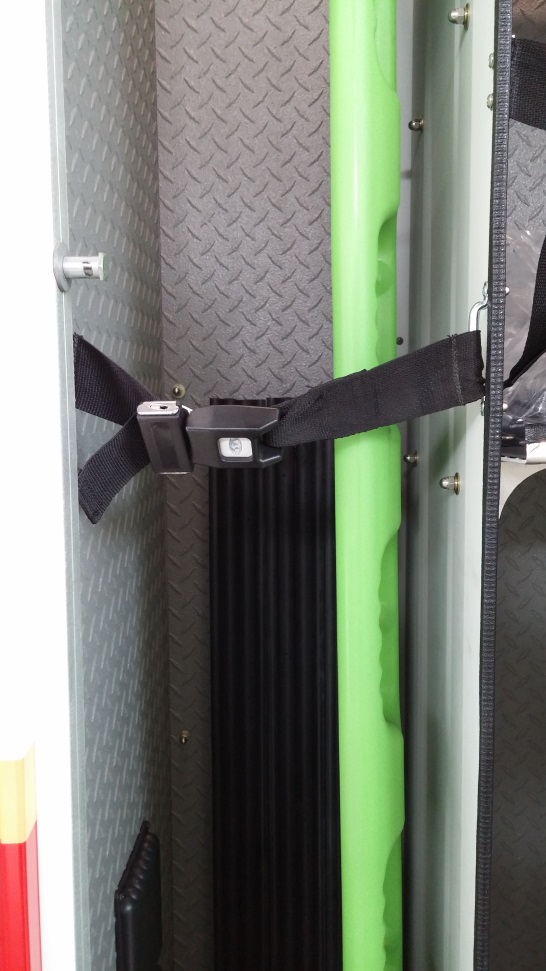 Rear Stealth Button
Similar to existing units
Switch will Unlock AND Lock all cab, compartment, and patient compartment doors.
Press DOWN to unlock
Press UP to lock
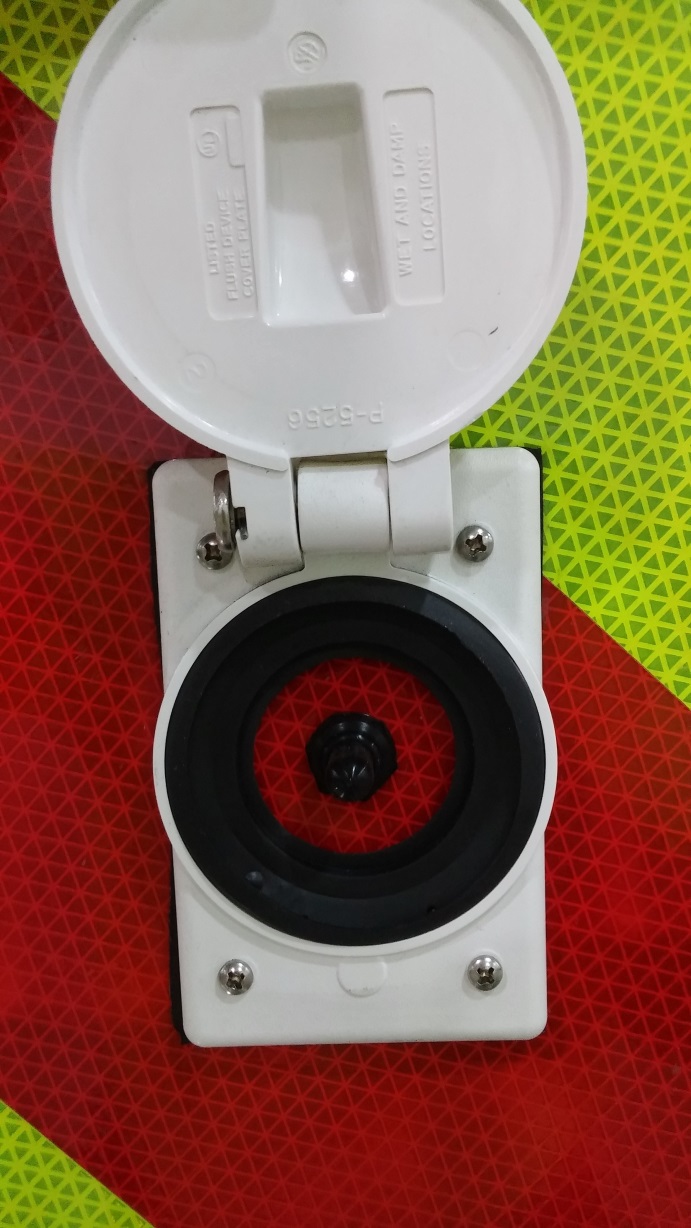 LED Scene Lighting
Scene lights on both sides of the unit are 12 volt LED style.
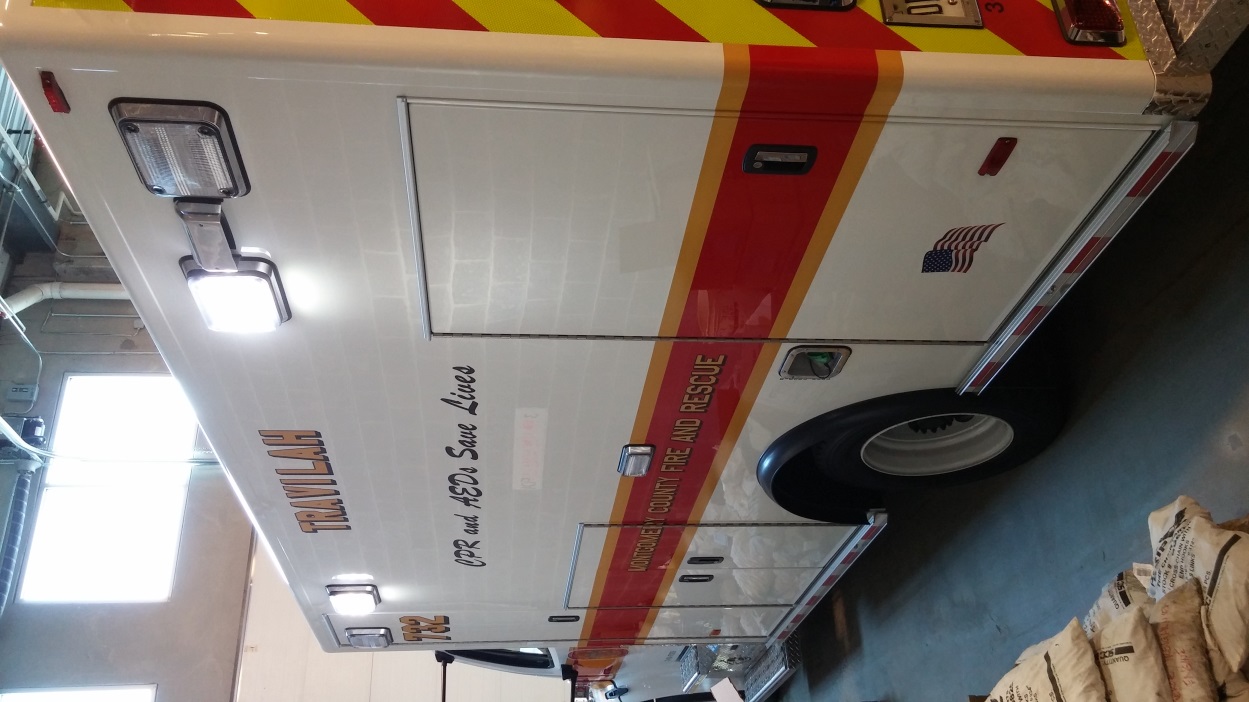 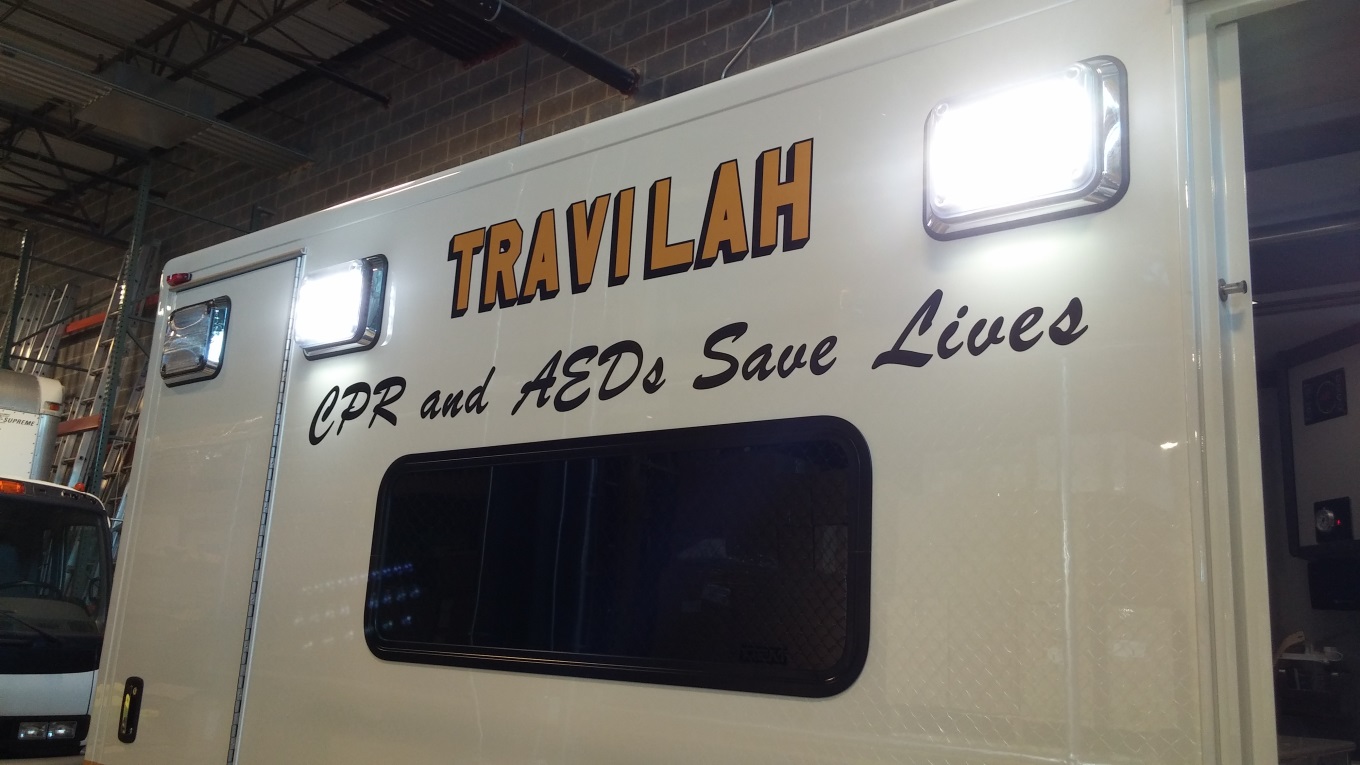 LED Scene Lighting
Rear scene lights are standard bulbs in the rear light bar.
Also illuminates 
    the LED reverse 
    lights.
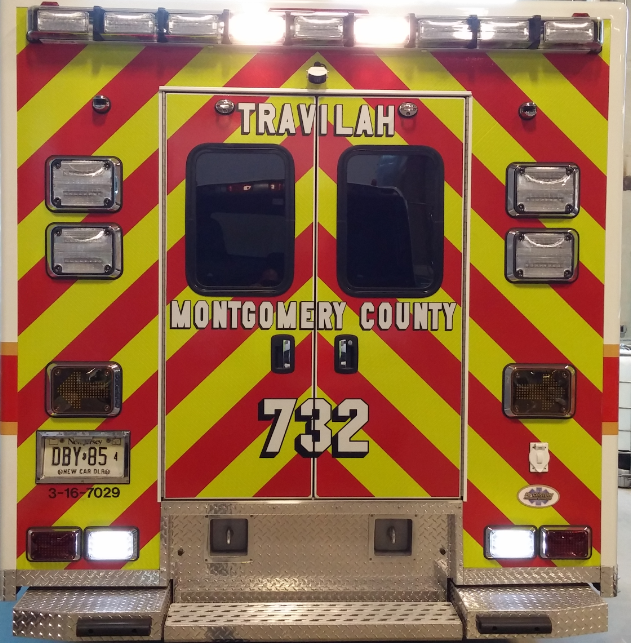 LED Compartment Lighting
All interior compartments have LED lighting that is controlled by a switch on the panel labeled “Cabinet Lights”
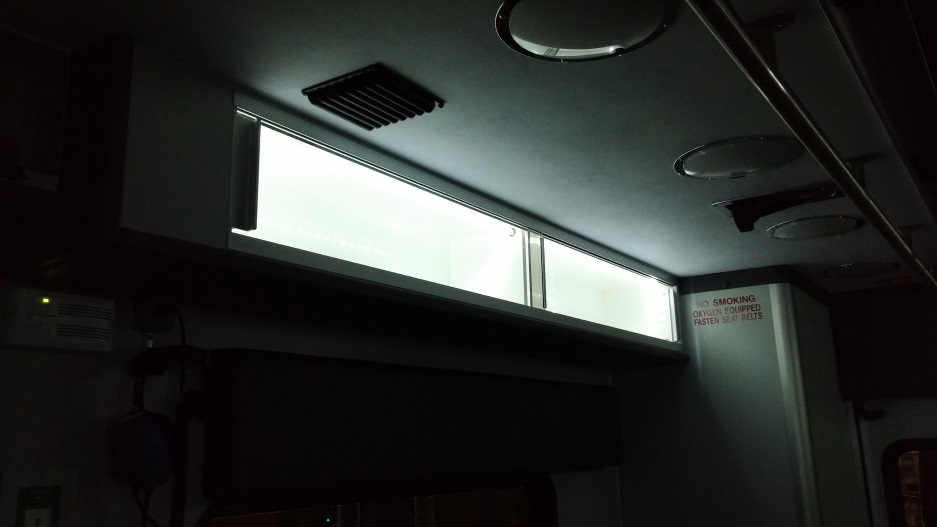 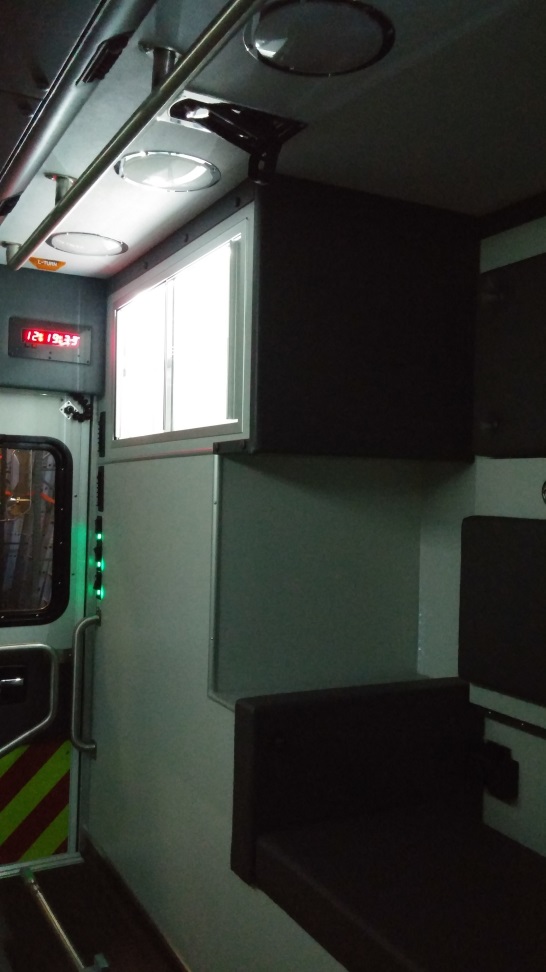 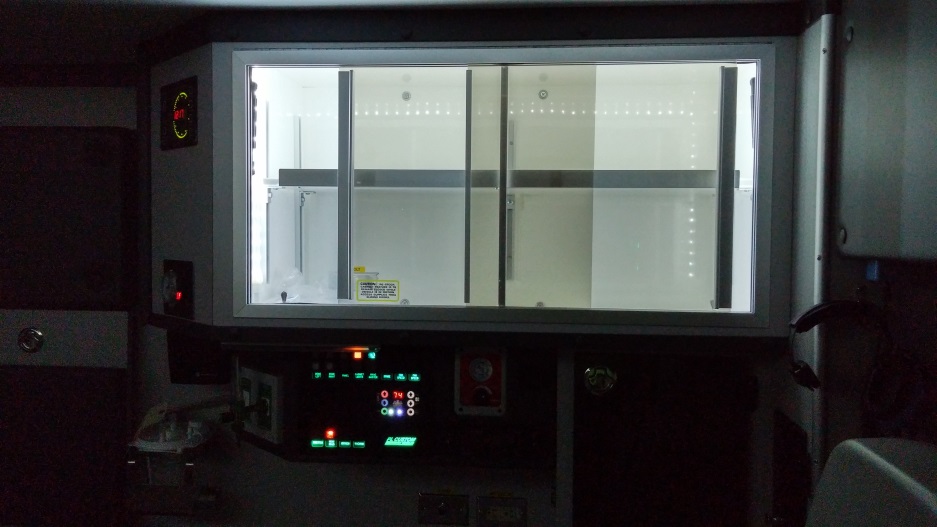 Car Seat Installation Review
All of the convertible car seats that are carried in the outside compartment were provided by the car seat program and meet all of the federal requirements
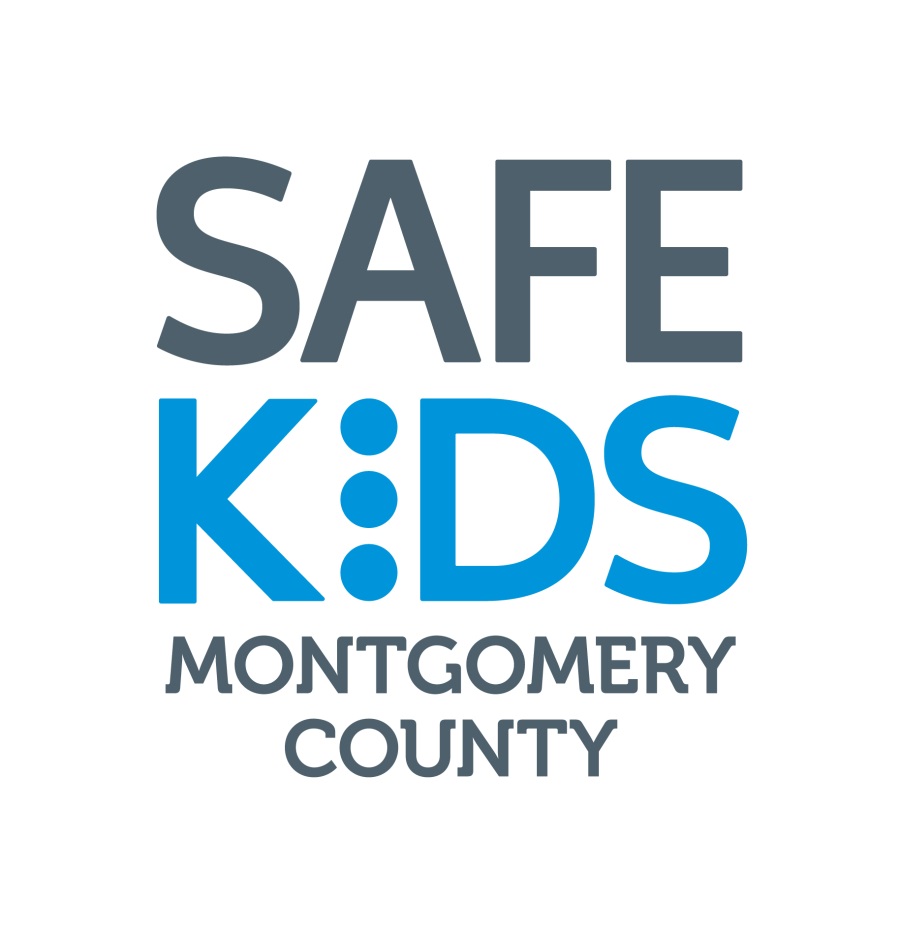 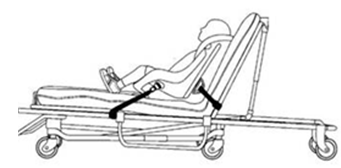 Car Seat Installation Review
The primary place that the seats should be secured is rear facing on the cot.
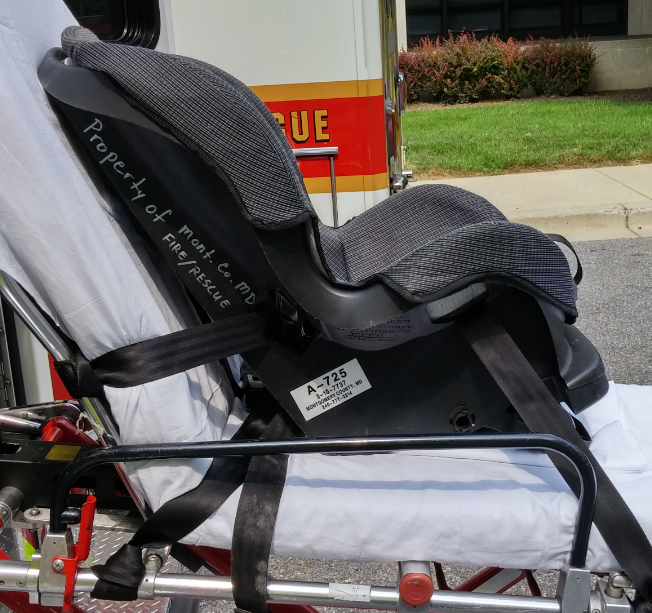 Car Seat Installation Review
When the seat is secured rear facing, a cot strap should go through each belt path on the seat.
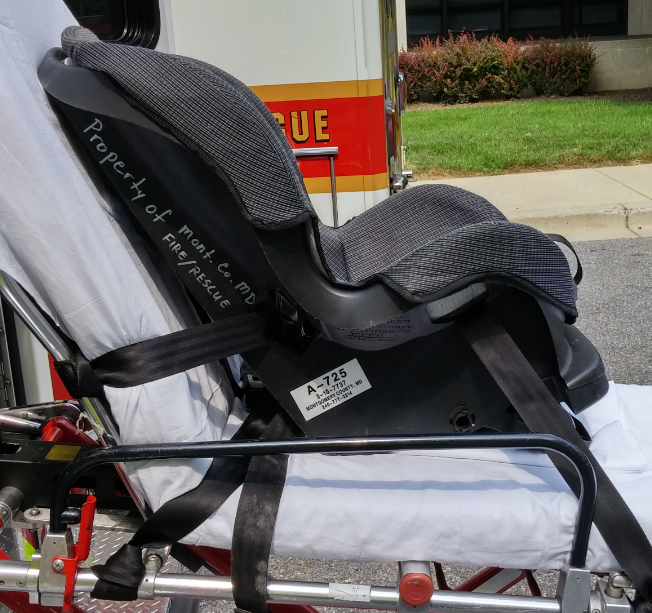 Car Seat Installation Review
The lower strap MUST be moved past the folding handle.
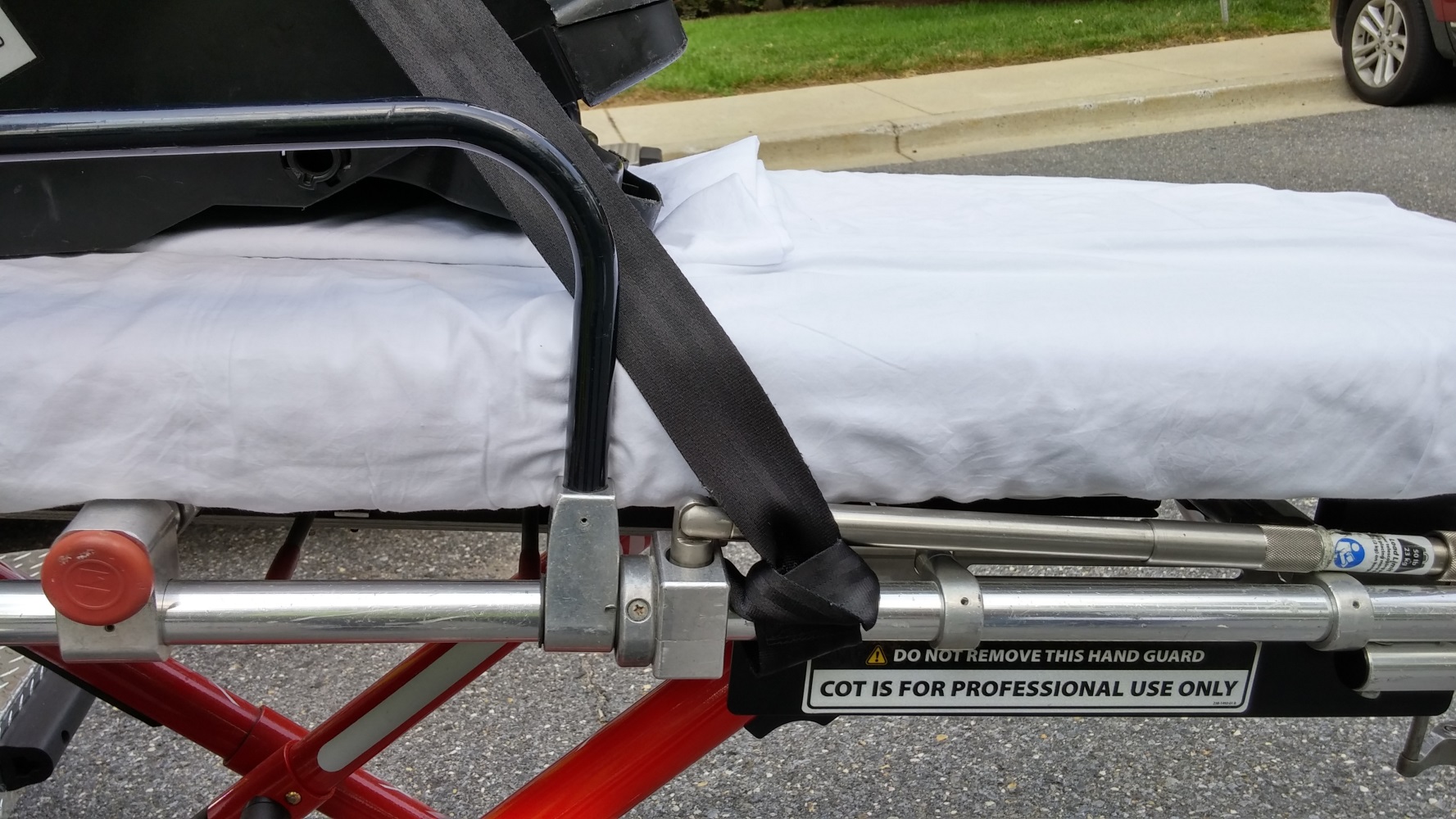 Car Seat Installation Review
The buckles should be moved so they are not positioned underneath the child.
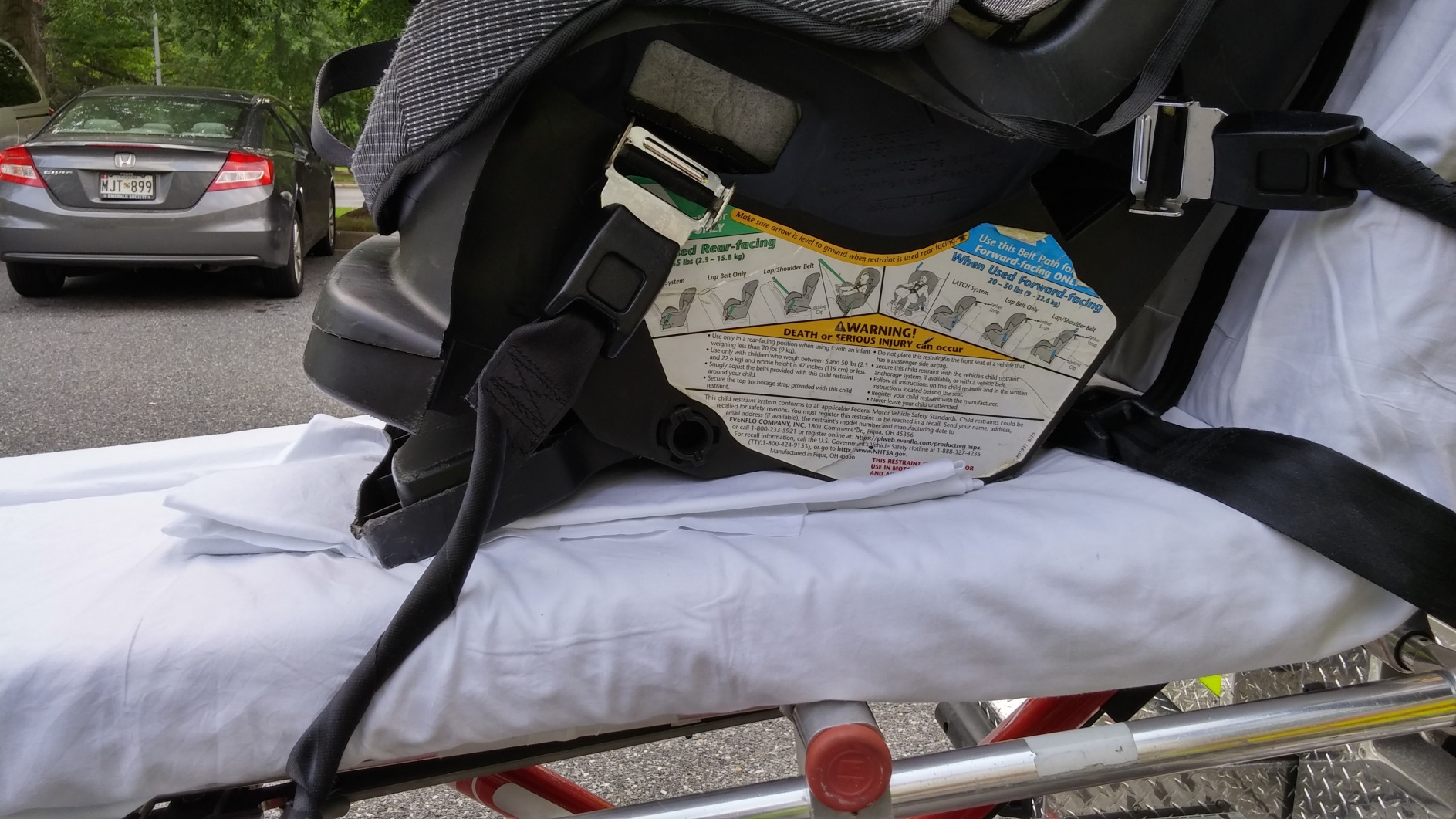 Car Seat Installation Review
The buckles may also have to be shortened for proper placement.
This can be done by twisting the buckle portion NO MORE THAN  3 complete twists
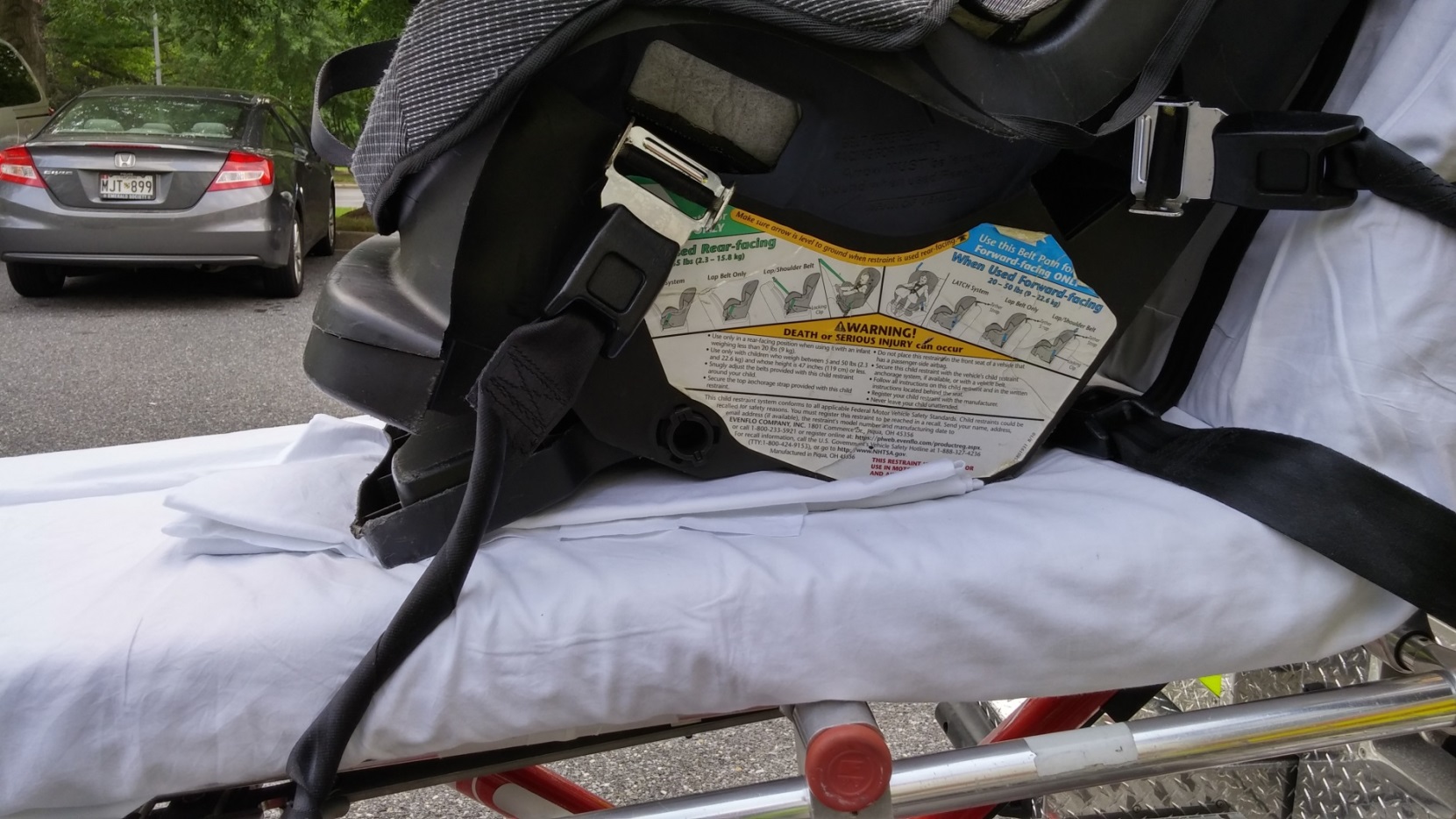 Car Seat Installation Review
The straps on the car seat should be properly adjusted based on the size of the child.
Refer to owners manual or certified car seat technician for help with this.
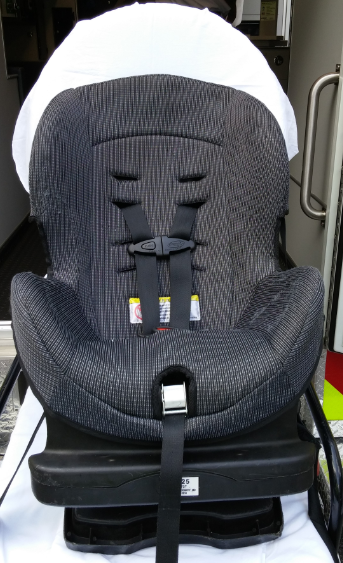 Car Seat Installation Review
Infant carriers must NEVER be used on the cot as they cannot be properly secured.
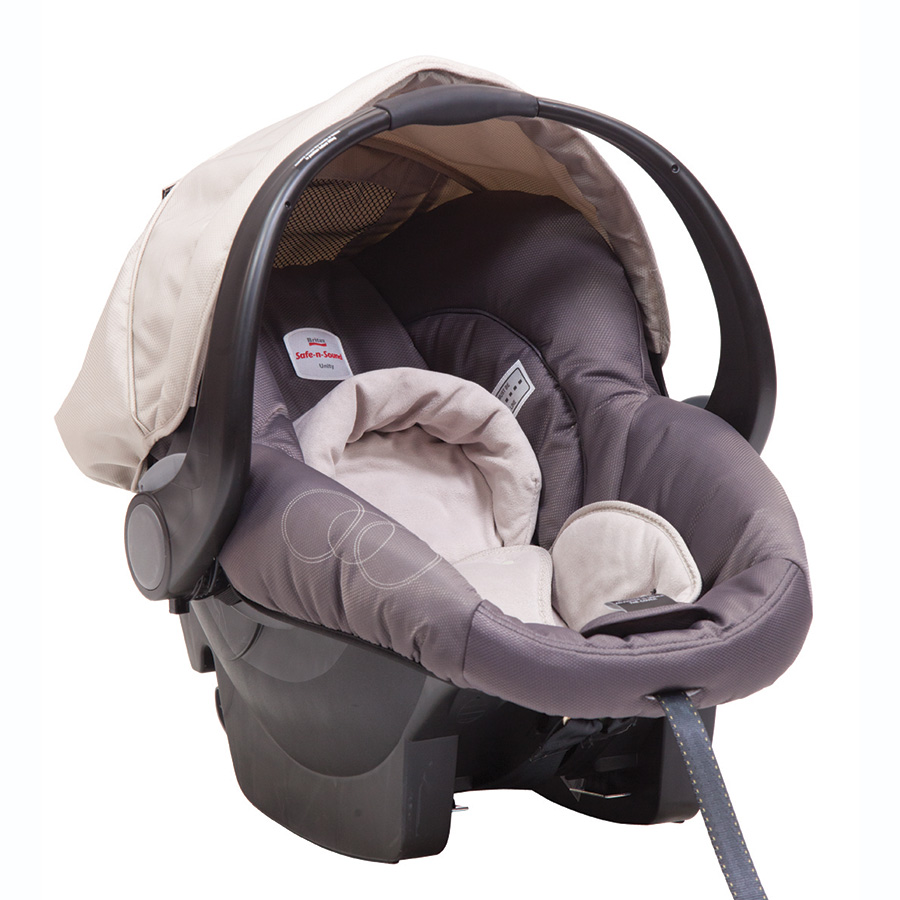 Car Seat Installation Review
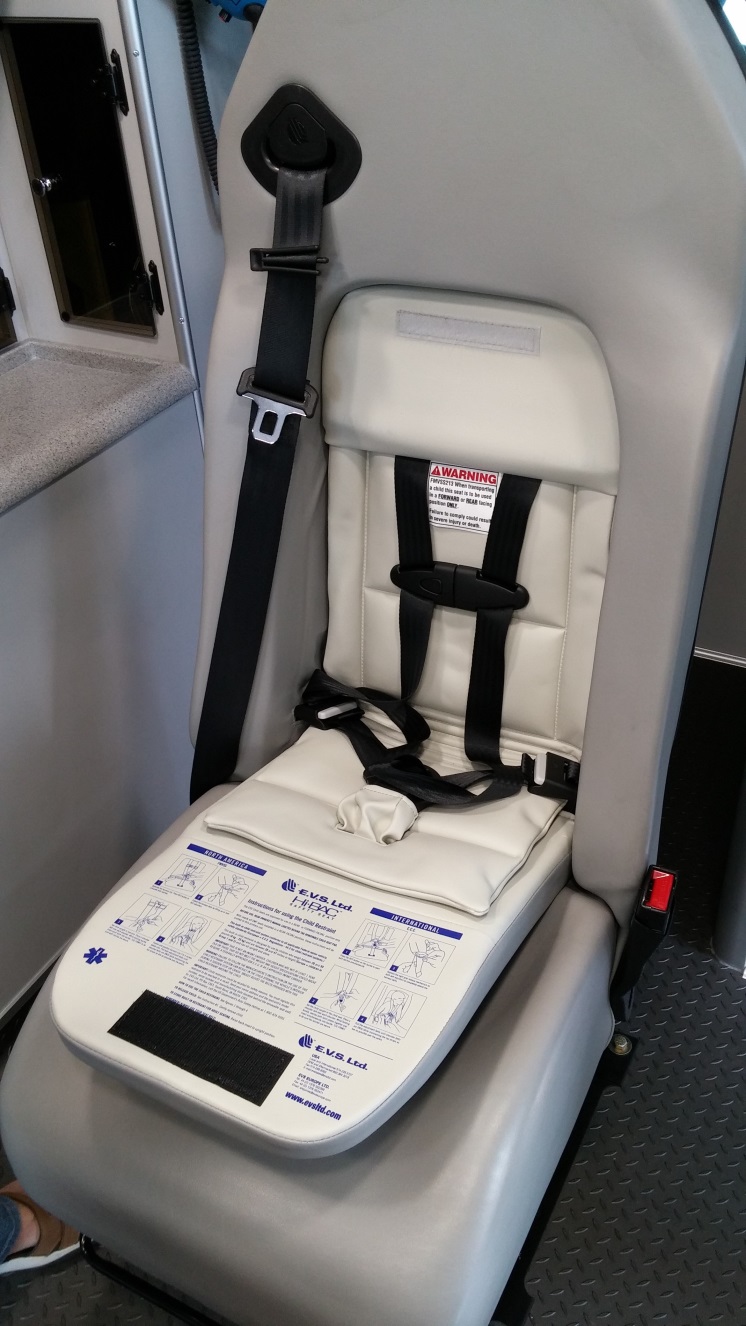 The car seat that is incorporated into the Captains chair can only be used for a child that is:
Between 20 pounds and 50 pounds
Between 28 and 47 inches in height
Over 1 year old
Can sit up on their own.
Car Seat Installation Review
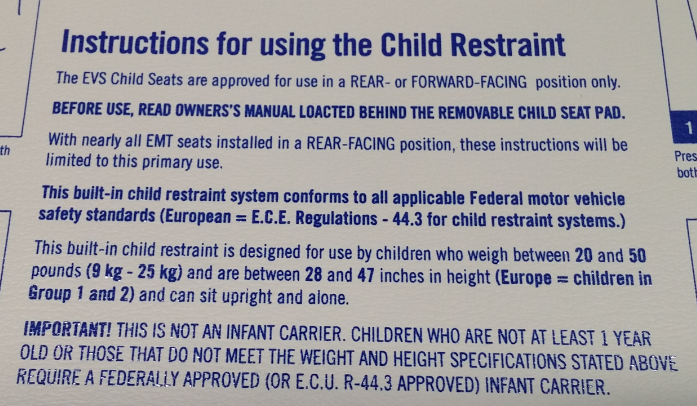 Car Seat Installation Review
Place the top buckle at armpit level first
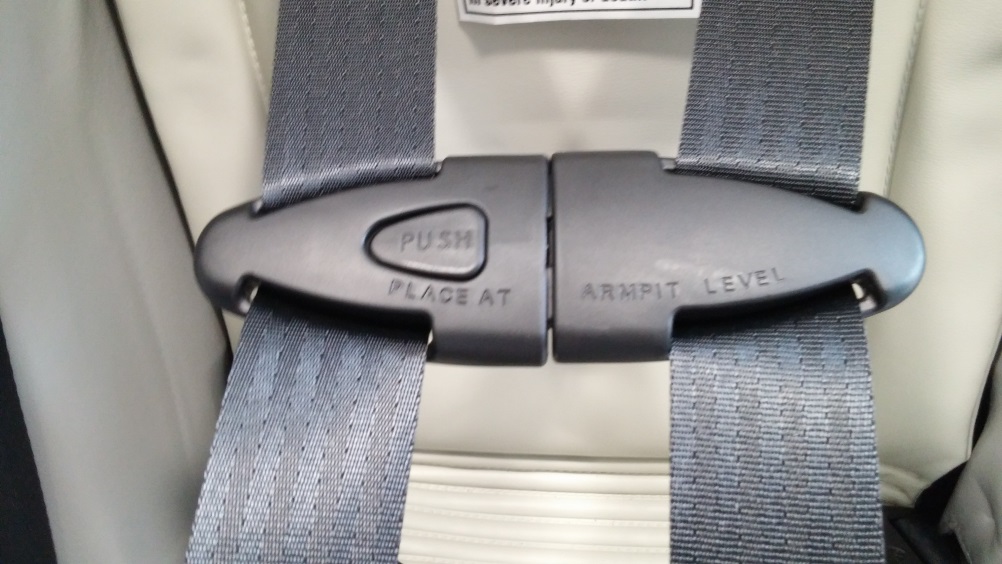 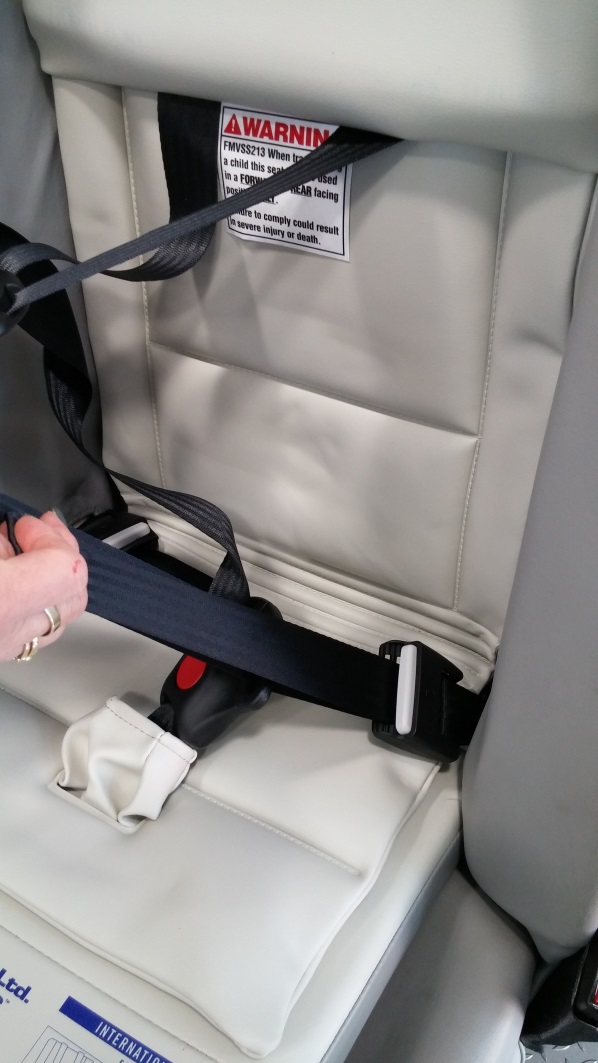 After the lower buckles are buckled, all adjustments are made on the lower straps.
Car Seat Installation Review
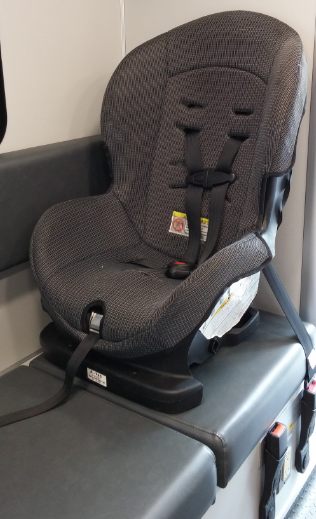 If it is absolutely necessary, the seat can be placed forward facing at the end of the bench seat against the wall, provided that it can be secured with less than one inch of movement left or right at the belt path AND the child is at least a year old and over 22 lbs.
Car Seat Installation Review
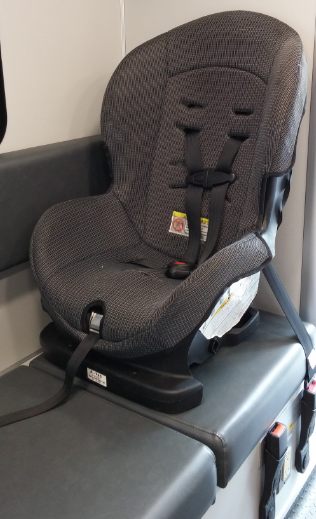 This will take 2 people to install
The seat belt must be fully extended and passed through the car seat forward facing belt path (back of seat)
While one provider is placing weight in the seat the other will attach the belt
Car Seat Installation Review
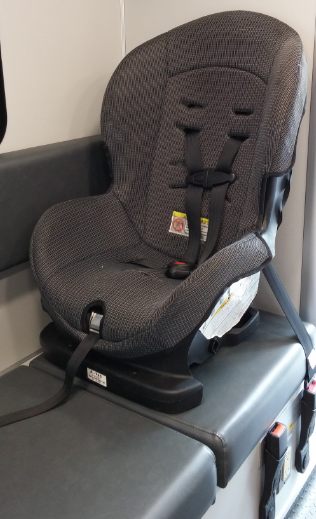 After the belt is attached and the belt has retracted it must be tightened
Unlatch the belt and allow it to retract a few clicks while holding it.
Place weight in the seat and buckle it again
Repeat until TIGHT
Car Seat Installation Review
As an absolute last resort, the seat can be placed in the front seat of the unit, forward facing only with the seat as far back as possible from the airbag. 
Only use for an child who is not a patient
This method requires a special locking clip
THIS MAY ONLY BE DONE BY A CERTIFIED CAR SEAT  TECHNICIAN.
Comments, Questions, Suggestions
Please contact the Driver’s Training Office with any training related questions
Please contact Emilie Crown with any Car Seat related questions at 240-777-2467.